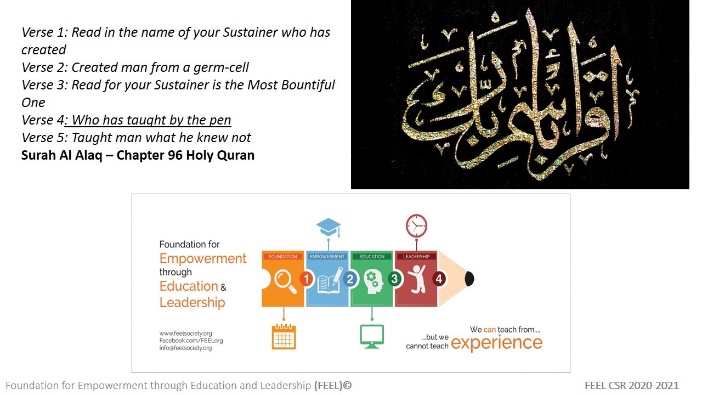 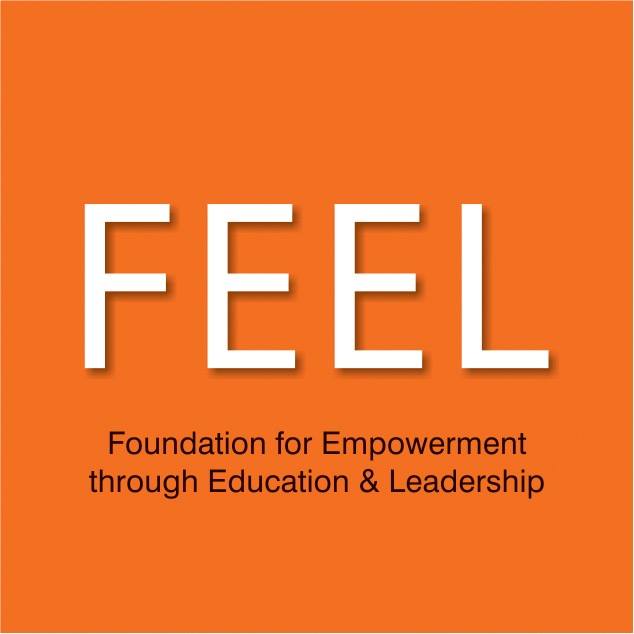 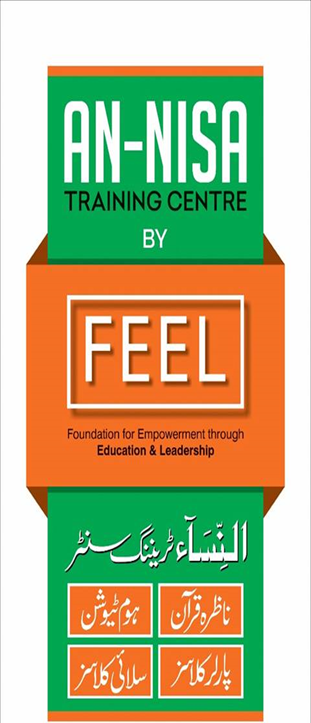 In the Name of
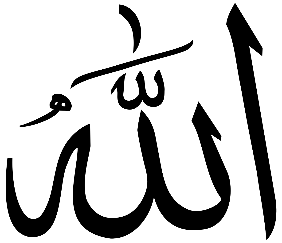 the Most Gracious the Dispenser of Grace
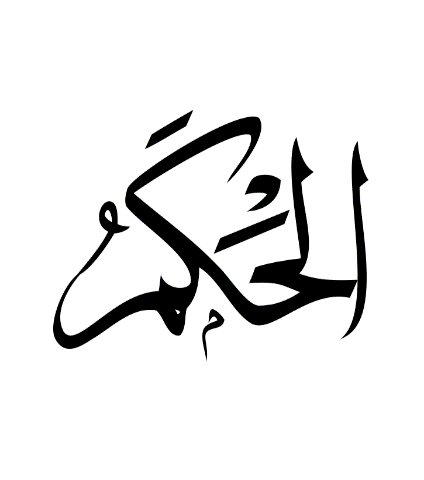 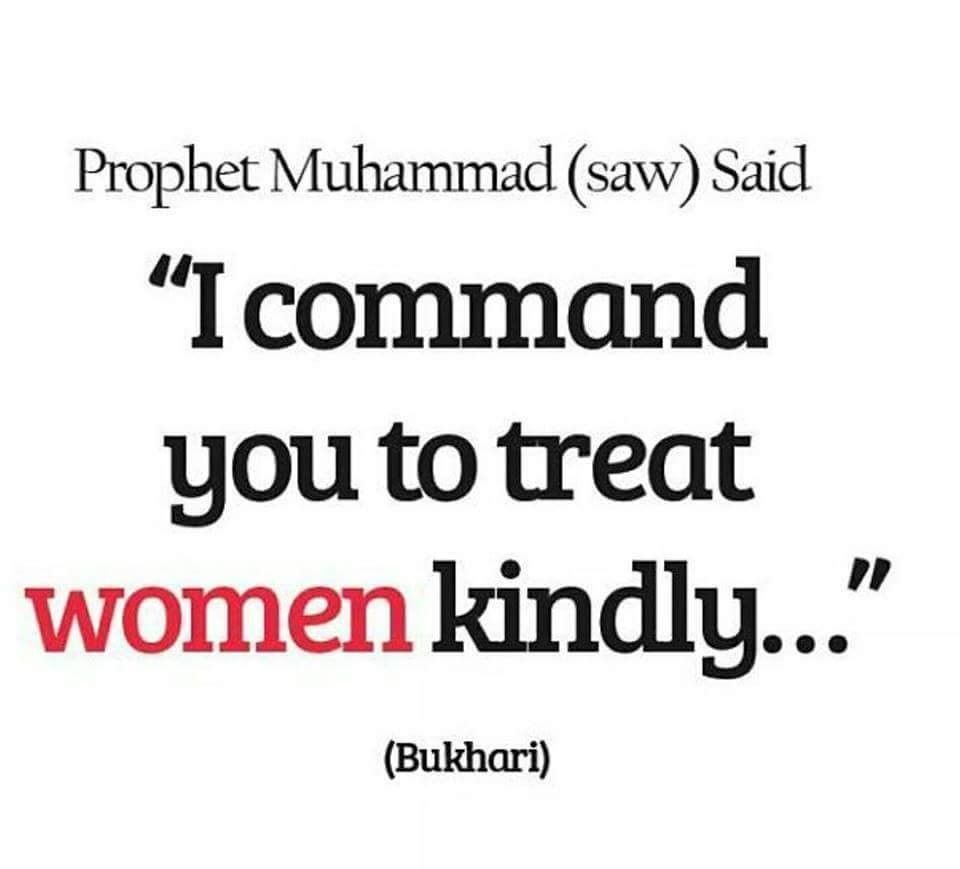 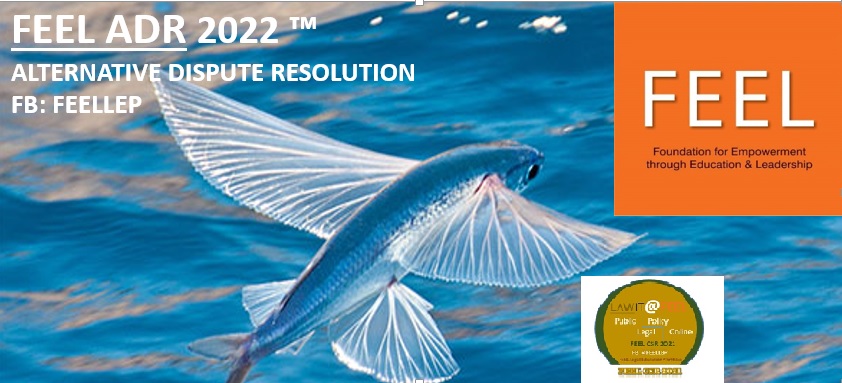 FEEL Legal Education Portfolio 
FB: @FEELLEP
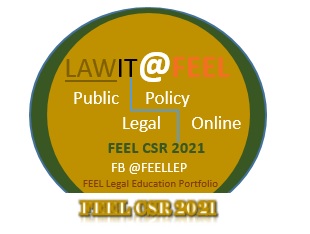 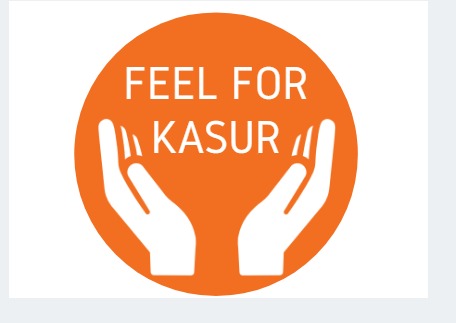 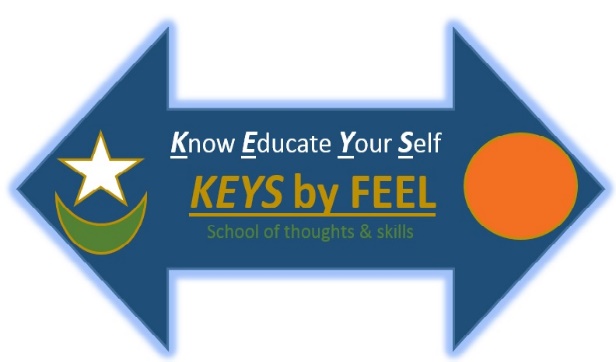 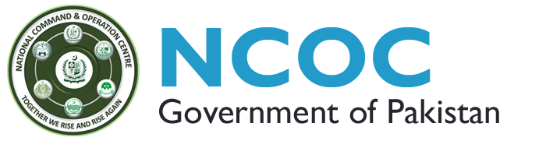 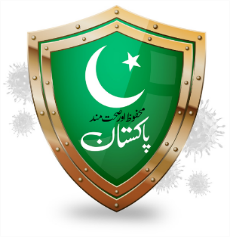 Foundation for Empowerment through Education and Leadership (FEEL) ™    
Corporate Social Responsibility (CSR) ®
FEEL CSR 2020-2021 © 						
wwww.feelsociety.org | info@feelsociety.org | www.facebook.com/FEELorg | www.facebook.com/FEELLEP
www.covid.gov.pk/public_service_message
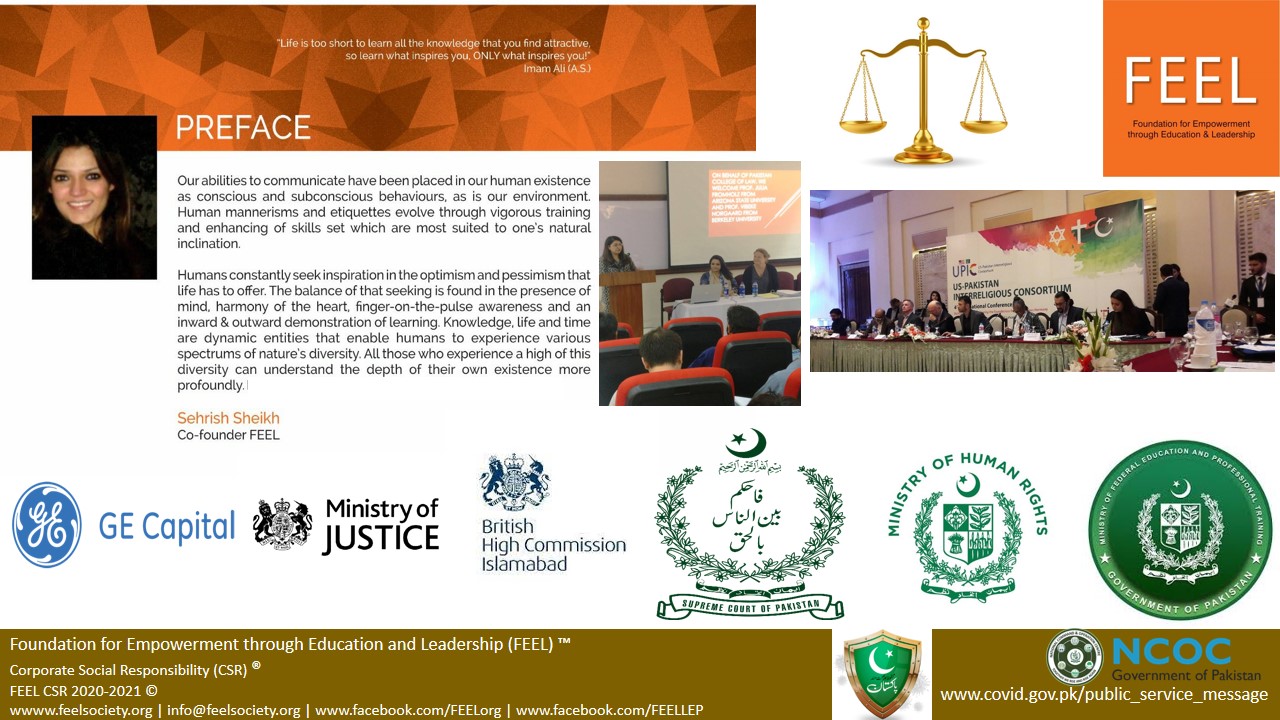 www.covid.gov.pk/public_service_message
Chair and Specialism 
Chairperson and Director of FEEL Legal Education Portfolio 2019
Chairperson and Director of FEEL Experiential Learning Series: Public Speaking, Professional Conduct, Advocacy Skills, Writing as a Tool for Change, Rote Learning VS Experiential Learning 2019
Chairperson and Director of An Nisa Training Centre by FEEL 2019 and Know Educate Your Self (KEYS) by FEEL, School of Thoughts and Skills
Chairperson and Director of FEEL for Kasur – An Open Dialogue – Zainab Alert Response and Recovery Act 2020 and Zainab Alert App 
Chairperson and Head of LAWIT@FEEL 2021
Chairperson and Head of FEEL CSR 2021
Chairperson and Head of FEEL ADR 2022
Specialist Consultant and Skills Trainer, National Action Plan of Islamic Republic of Pakistan, 
Training Diploma for Prosecutors, Anti-Terrorism Act 1997 (Expert Level)
Specialist Consultant and Skills Trainer, Government Delegates, National and International Assignments (Expert Level)
Specialist Consultant and Skills Trainer, Local and International Law Firms (Expert Level) 
Specialist Consultant and Skills Trainer, Local and International Law Colleges and Universities (Expert Level)
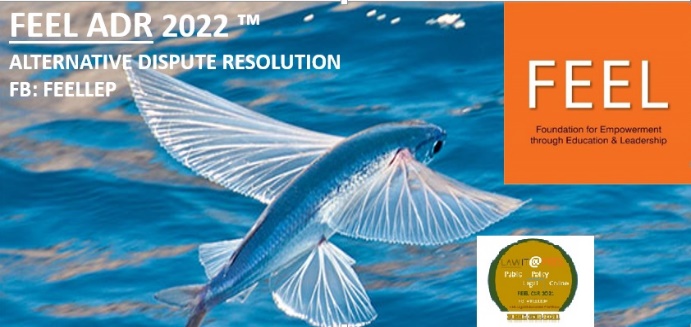 Sehrish Sheikh 
    Profile

Presidential Business Development Team, GE Capital Europe Headquarters, United Kingdom
Ministerial Legal Redress and Policy Reform Division, Ministry of Justice, Government of United Kingdom 
Honorary Advisor to Minister for Education and Training, Government of Islamic Republic of Pakistan
Honorary Advisor to Minister for Human Rights, Government of Islamic Republic of Pakistan
Faculty of Law and Policy, Local and International Colleges and Universities 
Co-Founder Foundation for Empowerment through Education and Leadership (FEEL)
Arbitrator, UPIC US-Pakistan Interreligious Consortium
Founder and Director Business Development, Tranzcript Ltd. 
Founder and CEO Tranzcript Training
Foundation for Empowerment through Education and Leadership (FEEL) ™    
Alternative Dispute Resolution ®
FEEL ADR 2022 © 						
wwww.feelsociety.org | info@feelsociety.org | www.facebook.com/FEELorg | www.facebook.com/FEELLEP
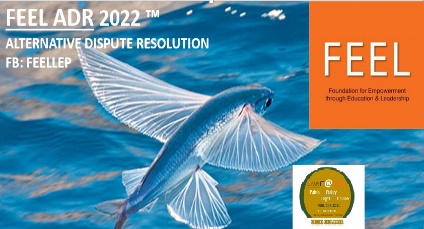 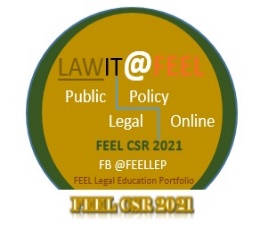 FEEL Legal Education Portfolio 
FB: @FEELLEP  LAWIT@FEEL
www.covid.gov.pk/public_service_message
FEEL ADR 2022 

Case Study of Justice
Islamic Republic of Pakistan
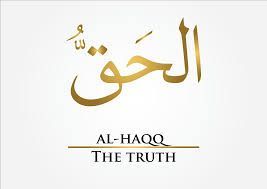 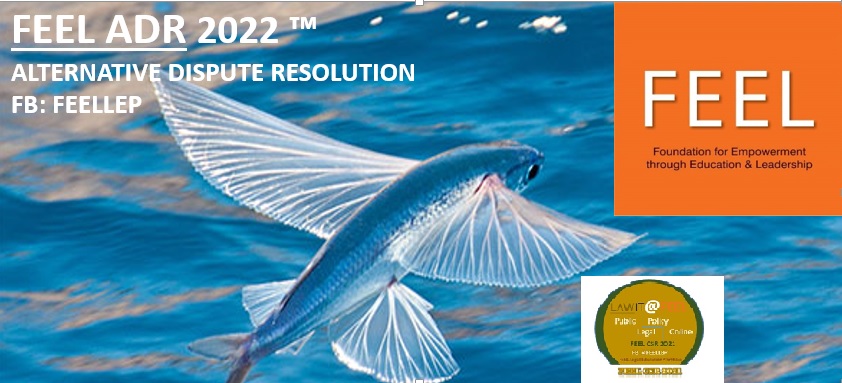 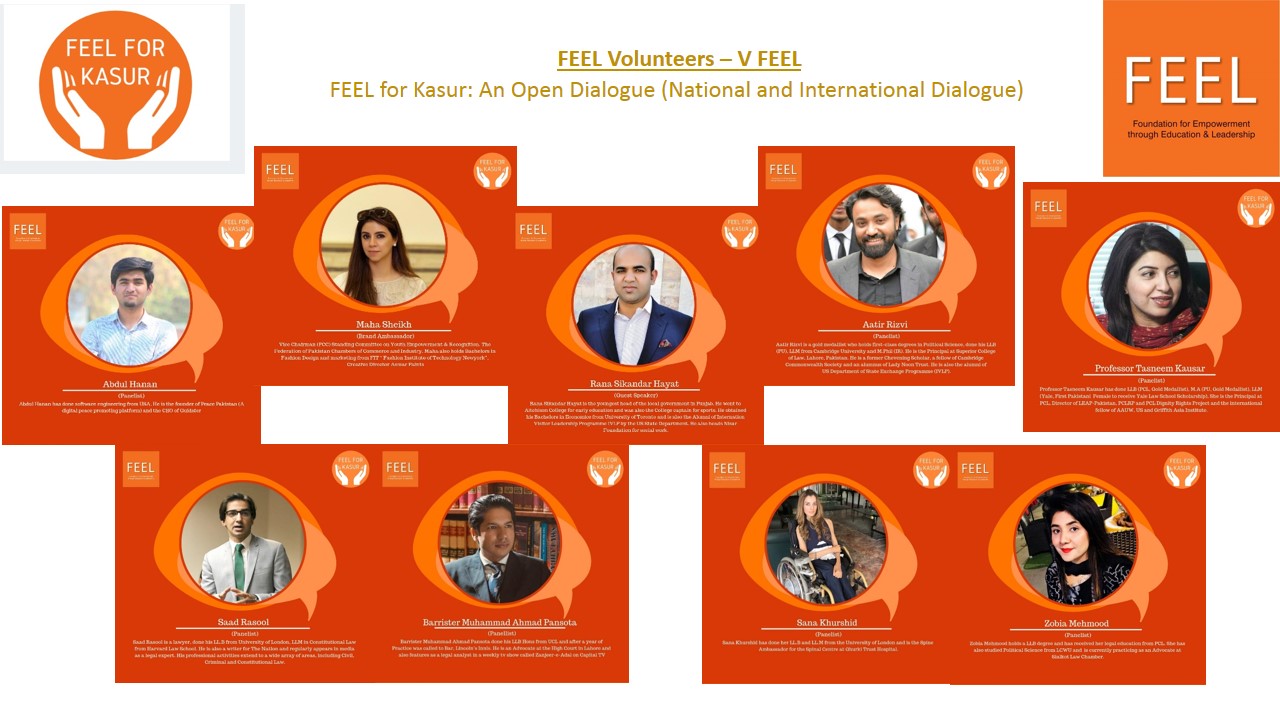 FEEL ALTERNATIVE DISPUTE RESOLUTION 2022
FB: FEELLEP
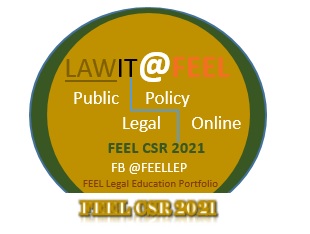 Foundation for Empowerment through Education and Leadership (FEEL) ™    
Alternative Dispute Resolution ®
FEEL ADR 2022 © 						
wwww.feelsociety.org | info@feelsociety.org | www.facebook.com/FEELorg | www.facebook.com/FEELLEP
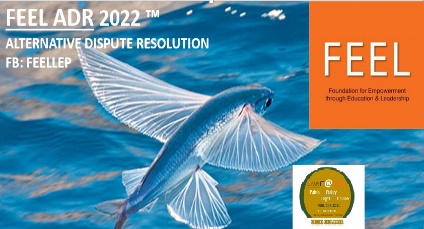 FEEL Legal Education Portfolio 
FB: @FEELLEP  LAWIT@FEEL
FEEL Legal Education Portfolio 
FB: @FEELLEP  LAWIT@FEEL
www.covid.gov.pk/public_service_message
FEEL ADR 2023 

Case Study of Women’s Right to Vote
Islamic Republic of Pakistan
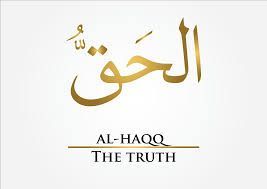 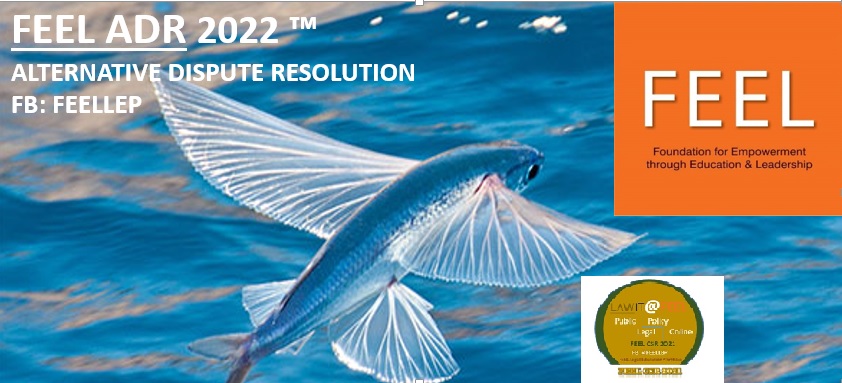 FEEL ALTERNATIVE DISPUTE RESOLUTION
FB: FEELLEP
FEEL ADR 2023 
Policy and Guidelines 

Women’s voting rights in the electoral process of Islamic Republic of Pakistan 

Education, Objectives and Solutions proposed by Educationalists and Professionals

Zainab Alert Response and Recovery Act 2020 

Introduction of Specialized Workshops through Experiential Learning and Teaching Techniques on Zainab Alert Response and Recovery Act 2020 and Zainab Alert App
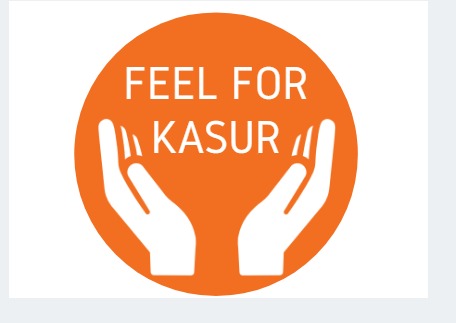 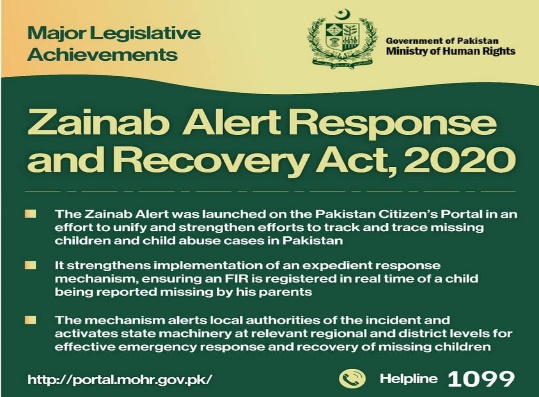 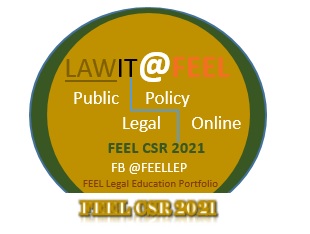 Foundation for Empowerment through Education and Leadership (FEEL) ™    
Alternative Dispute Resolution ®
FEEL ADR 2022 © 						
wwww.feelsociety.org | info@feelsociety.org | www.facebook.com/FEELorg | www.facebook.com/FEELLEP
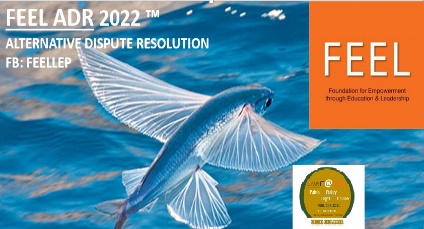 FEEL Legal Education Portfolio 
FB: @FEELLEP  LAWIT@FEEL
FEEL Legal Education Portfolio 
FB: @FEELLEP  LAWIT@FEEL
www.covid.gov.pk/public_service_message
FEEL ADR 2023 

Case Study of Women’s Right to Vote
Islamic Republic of Pakistan
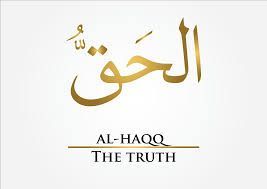 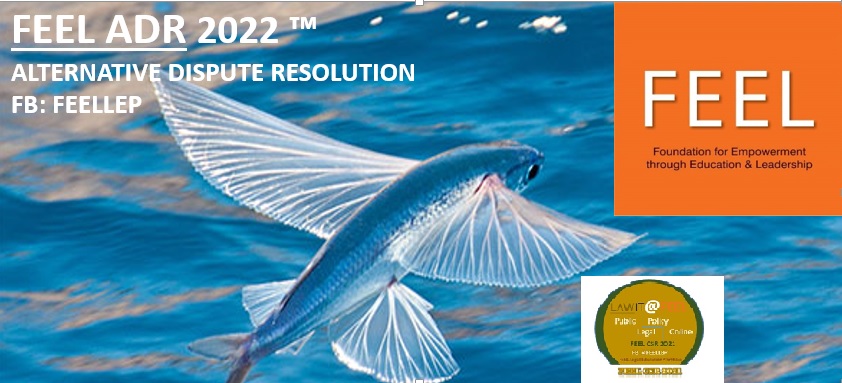 Policy and Procedure Literacy (online & offline)
Skills Literacy Taskforce (soft & professional)
FEEL ALTERNATIVE DISPUTE RESOLUTION
FB: FEELLEP
Literacy Fund (research & programmes)
Competent Authorities (tangible & intangible)
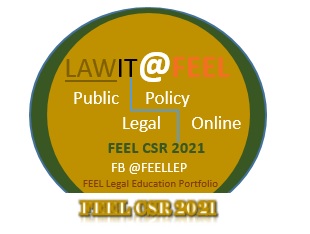 FEEL ADR 2023 

Policy and Guidelines 

FEEL Alternative Dispute Resolution (ADR) is a platform that provides education through policy, procedure, policing, law and justice which also enables us to empower through the competent authorities delivering at local and international industry standards and best practices.   

Action Plan 2022
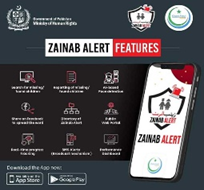 Foundation for Empowerment through Education and Leadership (FEEL) ™    
Alternative Dispute Resolution ®
FEEL ADR 2022 © 						
wwww.feelsociety.org | info@feelsociety.org | www.facebook.com/FEELorg | www.facebook.com/FEELLEP
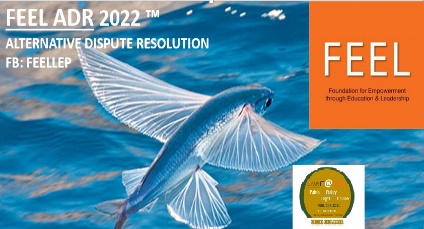 FEEL Legal Education Portfolio 
FB: @FEELLEP  LAWIT@FEEL
FEEL Legal Education Portfolio 
FB: @FEELLEP  LAWIT@FEEL
www.covid.gov.pk/public_service_message
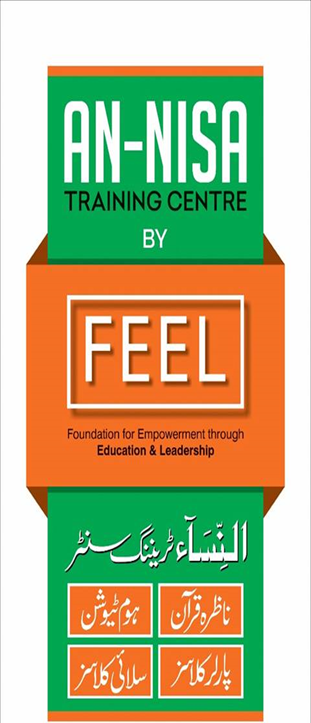 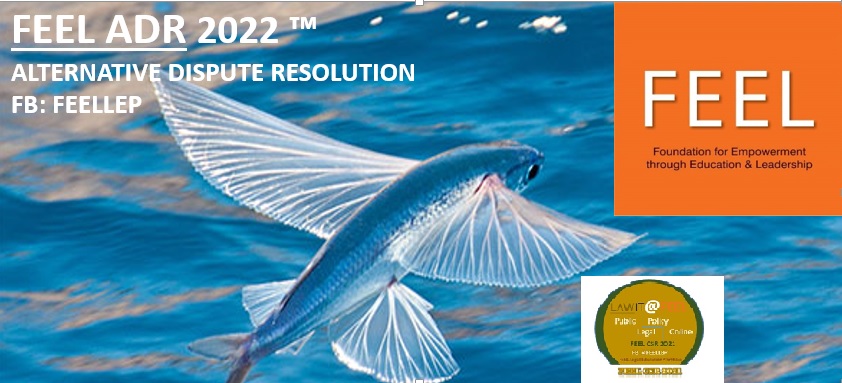 Policy and Procedure Literacy (online & offline)
Skills Literacy Taskforce (soft & professional)
FEEL ADR 2023 

Islamic Republic of Pakistan
FEEL ALTERNATIVE DISPUTE RESOLUTION
FB: FEELLEP
Literacy Fund (research & programmes)
Competent Authorities (tangible & intangible)
Our Aim
Education, Objectives and Solutions proposed
 by Educationalists and Professionals

Inheritance Rights Between Siblings 
According to Islamic Law (New Legislation)

Zainab Alert Response and Recovery Act 2020 

Increasing the threshold of women voters
 in rural areas of Punjab
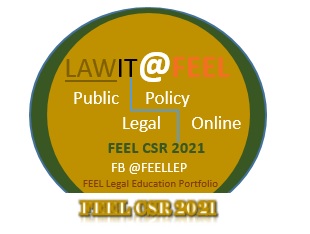 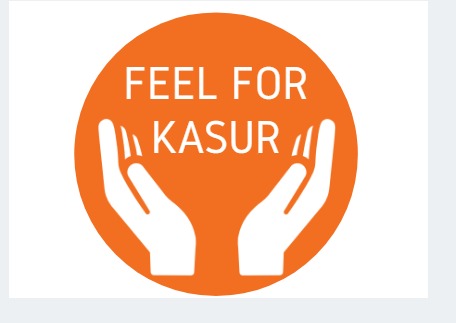 Foundation for Empowerment through Education and Leadership (FEEL) ™    
Alternative Dispute Resolution ®
FEEL ADR 2023 © 						
wwww.feelsociety.org | info@feelsociety.org | www.facebook.com/FEELorg | www.facebook.com/FEELLEP
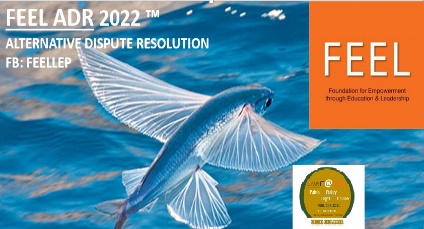 FEEL Legal Education Portfolio 
FB: @FEELLEP  LAWIT@FEEL
FEEL Legal Education Portfolio 
FB: @FEELLEP  LAWIT@FEEL
www.covid.gov.pk/public_service_message
FEEL ADR 2022 

Case Study of Rights
Islamic Republic of Pakistan
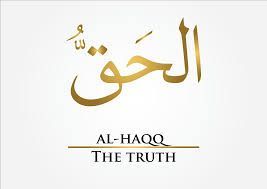 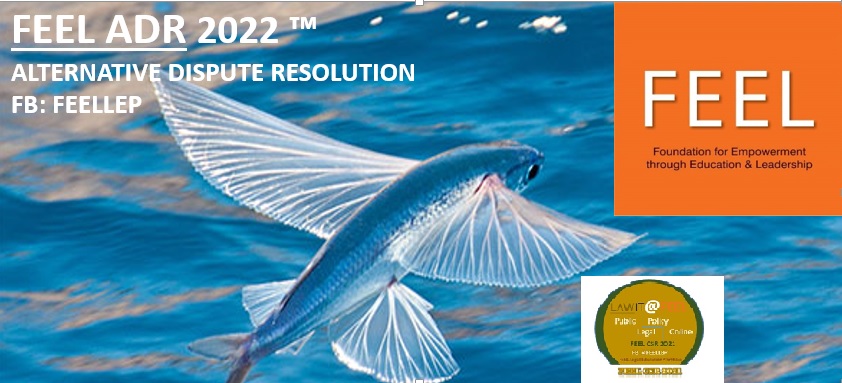 Literacy Fund (research & programmes)
Competent Authorities (tangible & intangible)
FEEL ALTERNATIVE DISPUTE RESOLUTION 2023
Policy Proposal LAWIT@FEEL ADR 2023 
FB: FEELLEP
FEEL ADR 2023 
Legal Writing and Drafting Programme by FEEL
Legal Writing Course
2023©
Foundation for Empowerment through Education and Leadership (FEEL) ™    
Alternative Dispute Resolution ®
FEEL ADR 2022 © 						
wwww.feelsociety.org | info@feelsociety.org | www.facebook.com/FEELorg | www.facebook.com/FEELLEP
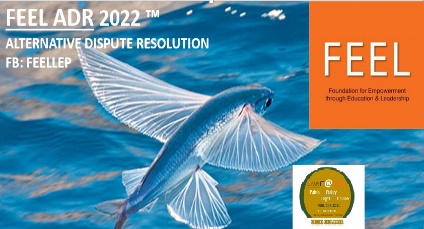 FEEL Legal Education Portfolio 
FB: @FEELLEP  LAWIT@FEEL
FEEL Legal Education Portfolio 
FB: @FEELLEP  LAWIT@FEEL
www.covid.gov.pk/public_service_message
FEEL ADR 2022
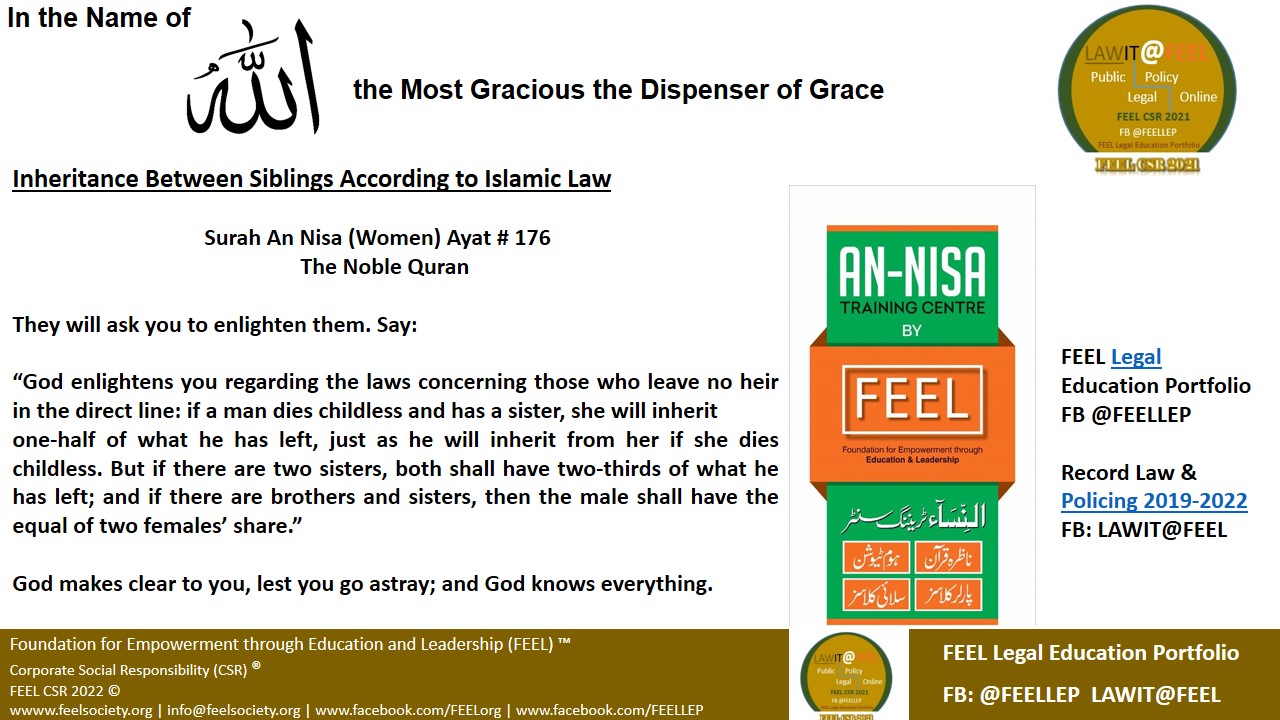 Foundation for Empowerment through Education and Leadership (FEEL) ™    
Alternative Dispute Resolution ®
FEEL ADR 2022 © 						
wwww.feelsociety.org | info@feelsociety.org | www.facebook.com/FEELorg | www.facebook.com/FEELLEP
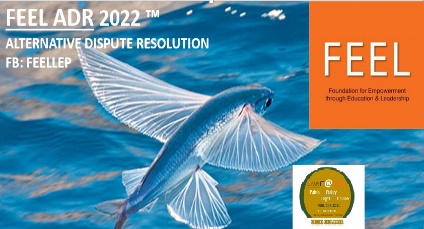 FEEL Legal Education Portfolio 
FB: @FEELLEP  LAWIT@FEEL
FEEL Legal Education Portfolio 
FB: @FEELLEP  LAWIT@FEEL
www.covid.gov.pk/public_service_message
FEEL ADR 2023
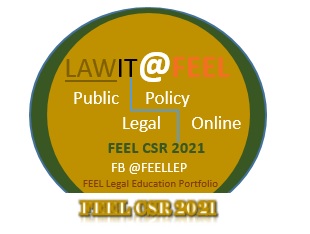 Public Policy FEEL ADR 2023
LAWIT@FEEL FEEL Legal Education Portfolio 

INHERITANCE BETWEEN SIBLINGS ACCORDING TO ISLAMIC LAW 

CONDITIONS:
NO Legal Heir in Direct Line
Unmarried
Childless
Death
1 Male: Unmarried/Childless 
1 Female: Unmarried/Childless
Death: 1 half of what each leaves behind 

1 Male: Unmarried/Childless
2 Females: BOTH 2/3 of what male left behind

Multiple Siblings
1 Male: 2 Females’ Share
Male
Male
Female
Female
FEEL ALTERNATIVE DISPUTE RESOLUTION 
2023
Policy Proposal LAWIT@FEEL ADR 2022 
FB: FEELLEP
Male
Female
Male
Female
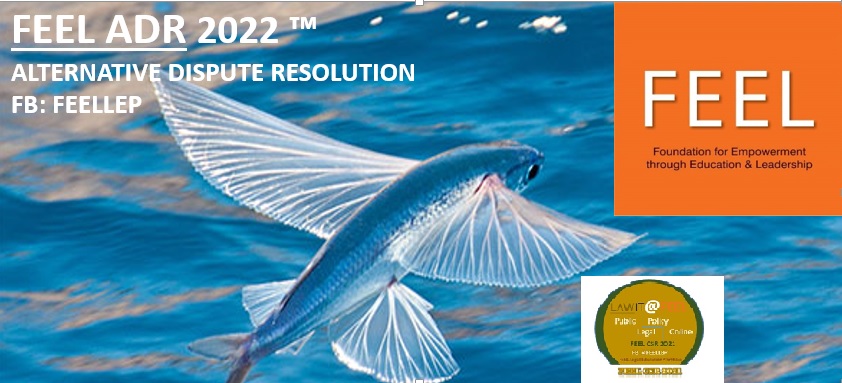 Female
Female
Male
Female
Male
Female
Male
Foundation for Empowerment through Education and Leadership (FEEL) ™    
Alternative Dispute Resolution ®
FEEL ADR 2022 © 						
wwww.feelsociety.org | info@feelsociety.org | www.facebook.com/FEELorg | www.facebook.com/FEELLEP
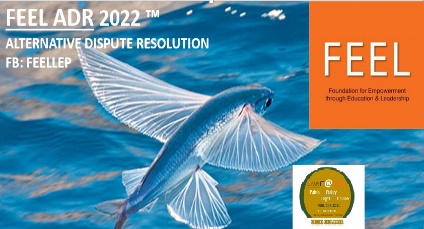 FEEL Legal Education Portfolio 
FB: @FEELLEP  LAWIT@FEEL
FEEL Legal Education Portfolio 
FB: @FEELLEP  LAWIT@FEEL
www.covid.gov.pk/public_service_message
FEEL ADR 2022
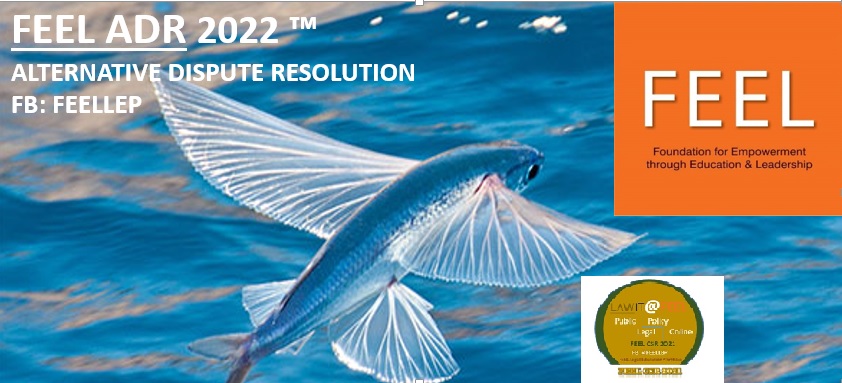 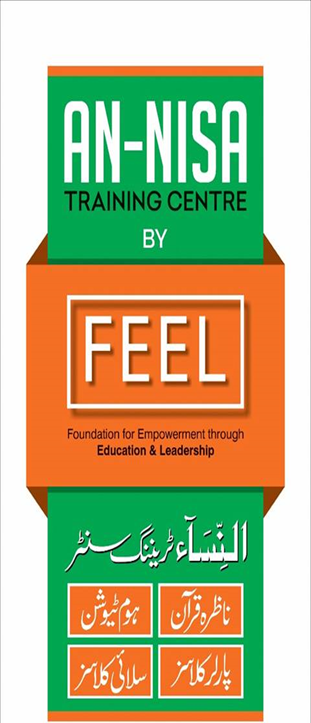 Model Concept
Theatre Pind 
Bedian Road Lahore
FEEL ALTERNATIVE DISPUTE RESOLUTION 
2022
Policy Proposal LAWIT@FEEL ADR 2022 
FB: FEELLEP
Foundation for Empowerment through Education and Leadership (FEEL) ™    
Alternative Dispute Resolution ®
FEEL ADR 2022 © 						
wwww.feelsociety.org | info@feelsociety.org | www.facebook.com/FEELorg | www.facebook.com/FEELLEP
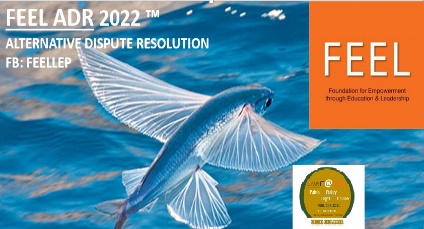 FEEL Legal Education Portfolio 
FB: @FEELLEP  LAWIT@FEEL
FEEL Legal Education Portfolio 
FB: @FEELLEP  LAWIT@FEEL
www.covid.gov.pk/public_service_message
FEEL ADR 2022
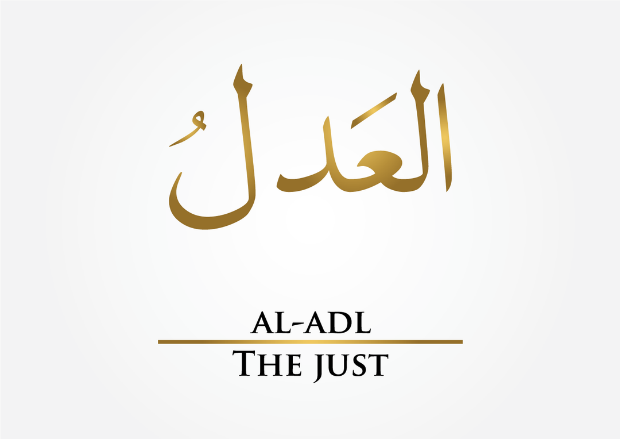 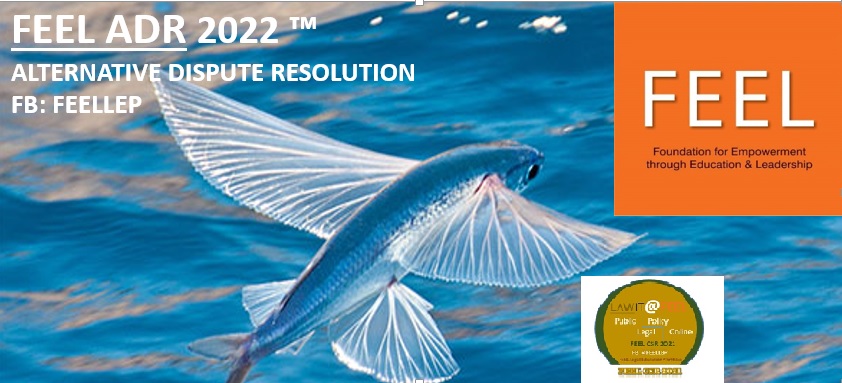 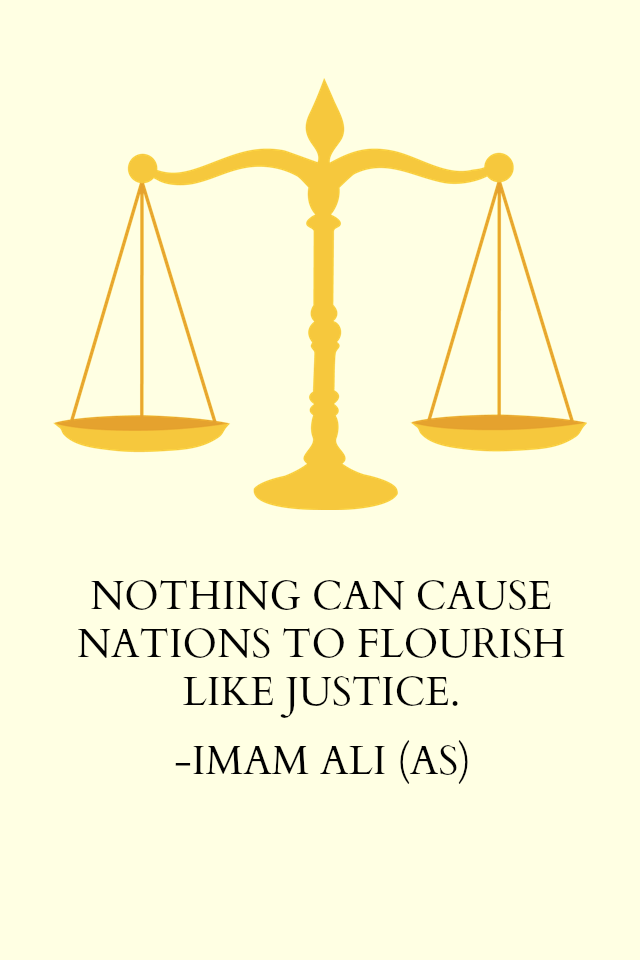 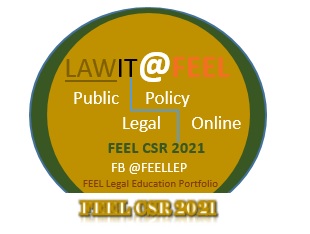 FEEL ALTERNATIVE DISPUTE RESOLUTION 
2023 
Policy Proposal LAWIT@FEEL ADR 2022 
FB: FEELLEP
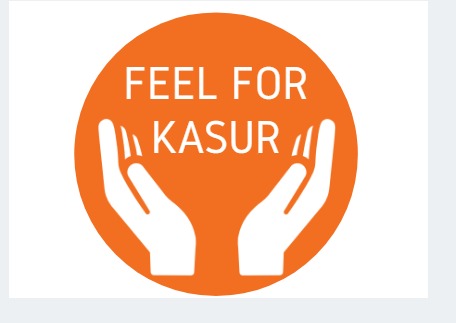 Foundation for Empowerment through Education and Leadership (FEEL) ™    
Alternative Dispute Resolution ®
FEEL ADR 2022 © 						
wwww.feelsociety.org | info@feelsociety.org | www.facebook.com/FEELorg | www.facebook.com/FEELLEP
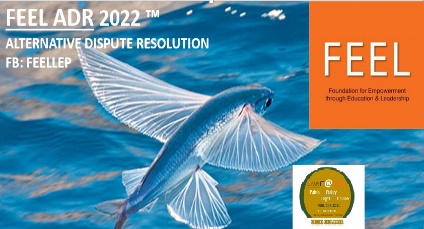 FEEL Legal Education Portfolio 
FB: @FEELLEP  LAWIT@FEEL
FEEL Legal Education Portfolio 
FB: @FEELLEP  LAWIT@FEEL
www.covid.gov.pk/public_service_message
FEEL ADR 2022
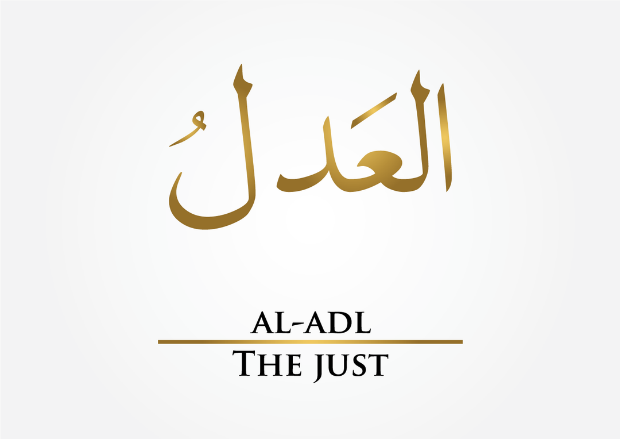 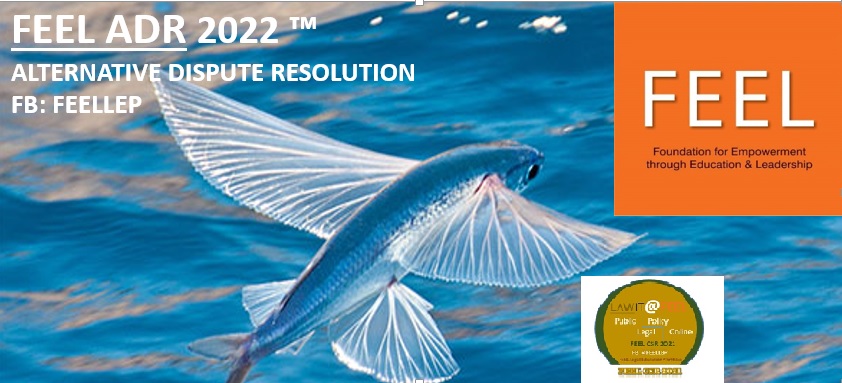 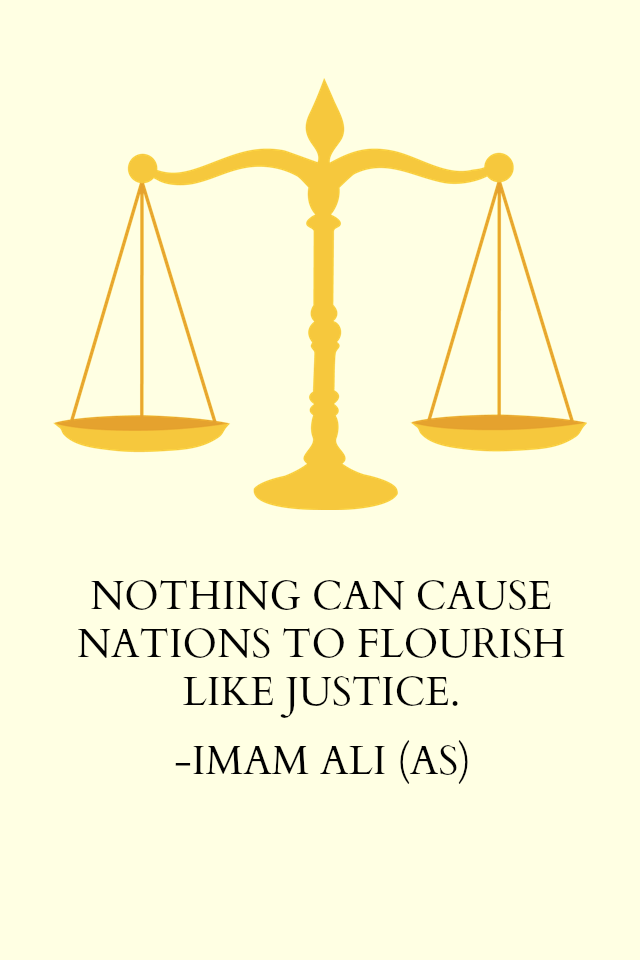 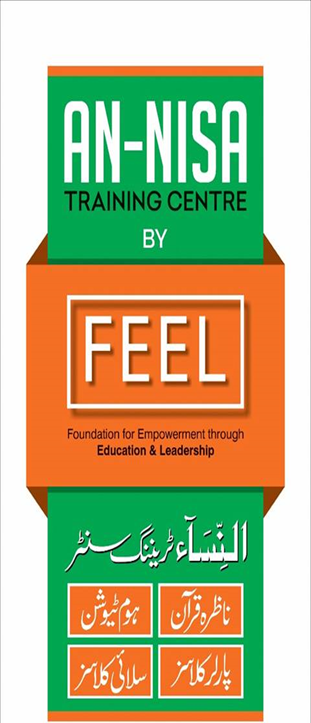 FEEL ALTERNATIVE DISPUTE RESOLUTION 
2022
Policy Proposal LAWIT@FEEL ADR 2022 
FB: FEELLEP
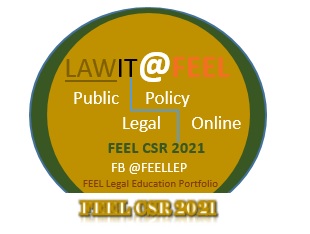 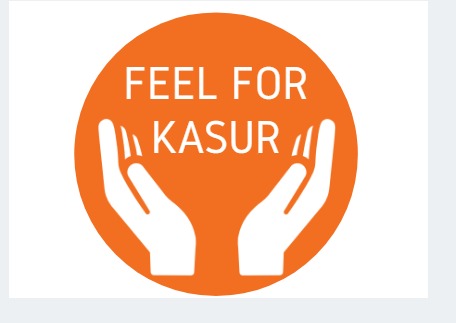 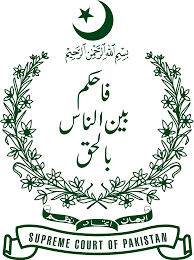 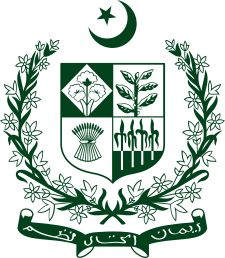 Foundation for Empowerment through Education and Leadership (FEEL) ™    
Alternative Dispute Resolution ®
FEEL ADR 2022 © 						
wwww.feelsociety.org | info@feelsociety.org | www.facebook.com/FEELorg | www.facebook.com/FEELLEP
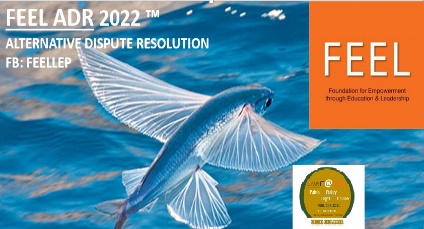 FEEL Legal Education Portfolio 
FB: @FEELLEP  LAWIT@FEEL
FEEL Legal Education Portfolio 
FB: @FEELLEP  LAWIT@FEEL
www.covid.gov.pk/public_service_message
FEEL ADR 2022
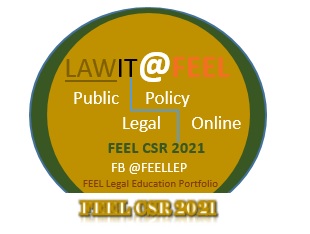 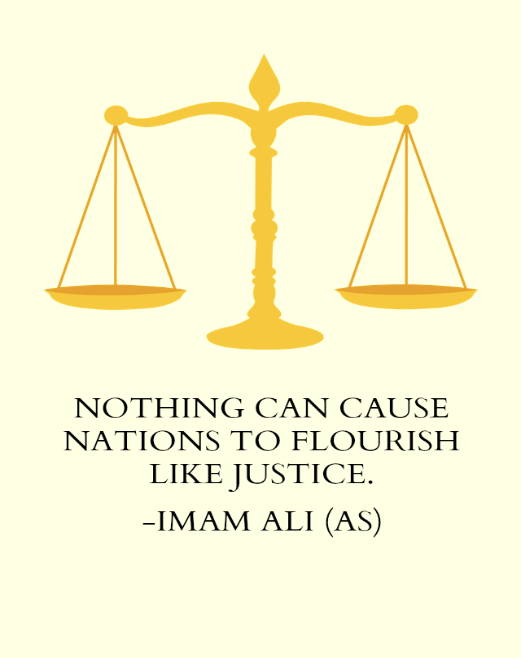 Public Policy FEEL ADR 2022
LAWIT@FEEL FEEL Legal Education Portfolio
FEEL ALTERNATIVE DISPUTE RESOLUTION 
2022
Policy Proposal LAWIT@FEEL ADR 2022 
FB: FEELLEP
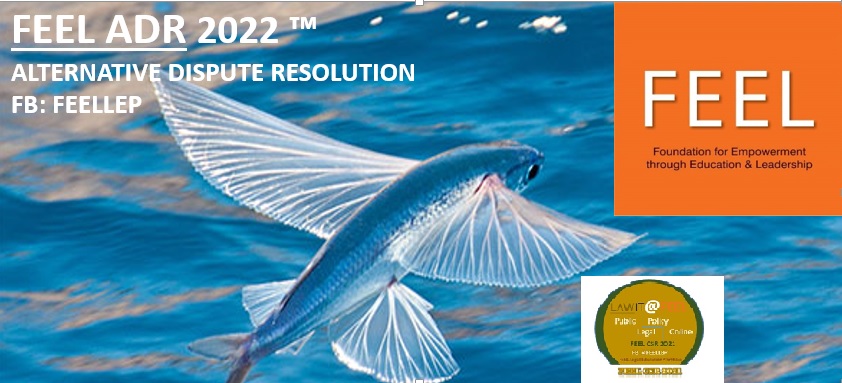 Foundation for Empowerment through Education and Leadership (FEEL) ™    
Alternative Dispute Resolution ®
FEEL ADR 2022 © 						
wwww.feelsociety.org | info@feelsociety.org | www.facebook.com/FEELorg | www.facebook.com/FEELLEP
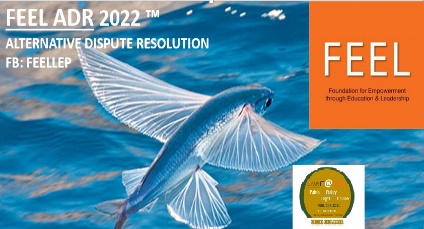 FEEL Legal Education Portfolio 
FB: @FEELLEP  LAWIT@FEEL
FEEL Legal Education Portfolio 
FB: @FEELLEP  LAWIT@FEEL
www.covid.gov.pk/public_service_message
FEEL ADR 2022
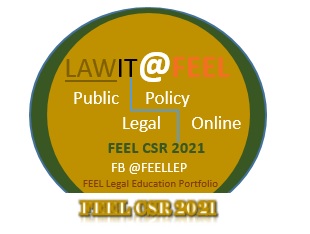 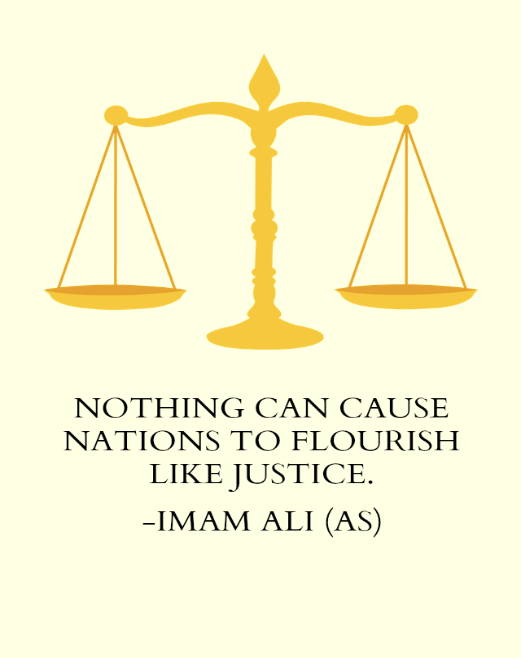 Public Policy FEEL ADR 2022 
LAWIT@FEEL  FEEL Legal Education Portfolio 
Law and Policy 

Surah An Nisa (Women) Ayat 176 Quranic Fatwa (Legal Ruling)
Council of Islamic Ideology, Islamic Republic of Pakistan 
Federal Ombudspersons Office, Islamic Republic of Pakistan
Ministry of Human Rights, Islamic Republic of Pakistan

Legislation and Translation
Arabic
Urdu
English 
Other Languages (local and international)
FEEL ALTERNATIVE DISPUTE RESOLUTION 
2022
Policy Proposal LAWIT@FEEL ADR 2022 
FB: FEELLEP
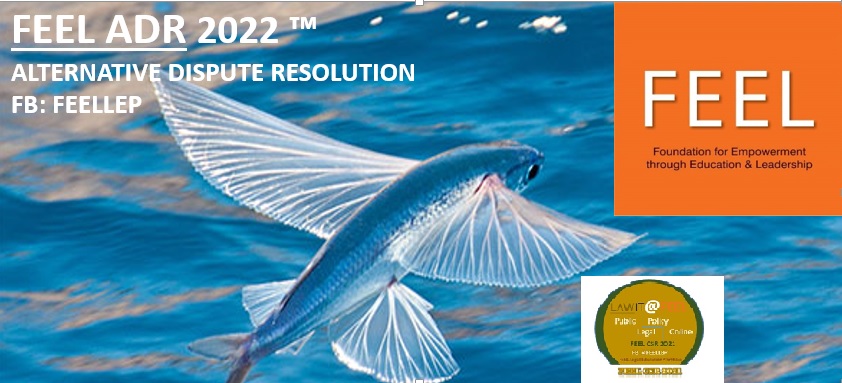 Foundation for Empowerment through Education and Leadership (FEEL) ™    
Alternative Dispute Resolution ®
FEEL ADR 2022 © 						
wwww.feelsociety.org | info@feelsociety.org | www.facebook.com/FEELorg | www.facebook.com/FEELLEP
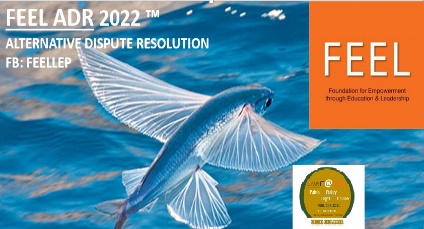 FEEL Legal Education Portfolio 
FB: @FEELLEP  LAWIT@FEEL
FEEL Legal Education Portfolio 
FB: @FEELLEP  LAWIT@FEEL
www.covid.gov.pk/public_service_message
FEEL ADR 2022
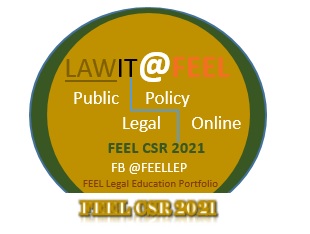 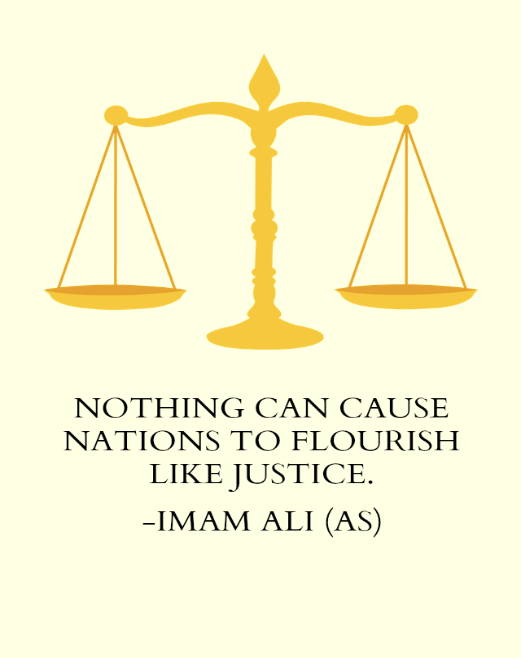 Public Policy FEEL ADR 2022 
LAWIT@FEEL  FEEL Legal Education Portfolio 
Policy and Procedure 

Objectives
Formulation of a holistic policy for the urban and rural areas of Pakistan
Implementation of the succeeding procedures, frameworks, regulations and laws through federal and provincial governments and relevant authorities 
Regular reviews and reforms in the policy as per trends and public interests 

2.   Challenges
Inadequate legal redress and policy reforms 
Inconsistency in implementation and compliance of regulations
Illiteracy and lack of basic human rights 

3.  Solutions 
Accessibility of information (language & positioning)
Accessibility to immediate redress (legal & authoritative) 
Accessibility to disclosure (information & location)
FEEL ALTERNATIVE DISPUTE RESOLUTION 
2022
Policy Proposal LAWIT@FEEL ADR 2022 
FB: FEELLEP
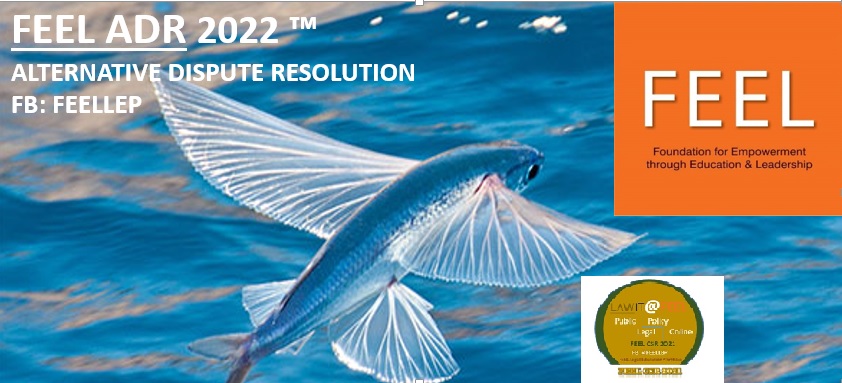 Foundation for Empowerment through Education and Leadership (FEEL) ™    
Alternative Dispute Resolution ®
FEEL ADR 2022 © 						
wwww.feelsociety.org | info@feelsociety.org | www.facebook.com/FEELorg | www.facebook.com/FEELLEP
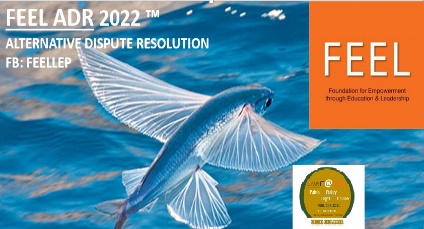 FEEL Legal Education Portfolio 
FB: @FEELLEP  LAWIT@FEEL
FEEL Legal Education Portfolio 
FB: @FEELLEP  LAWIT@FEEL
www.covid.gov.pk/public_service_message
FEEL ADR 2022
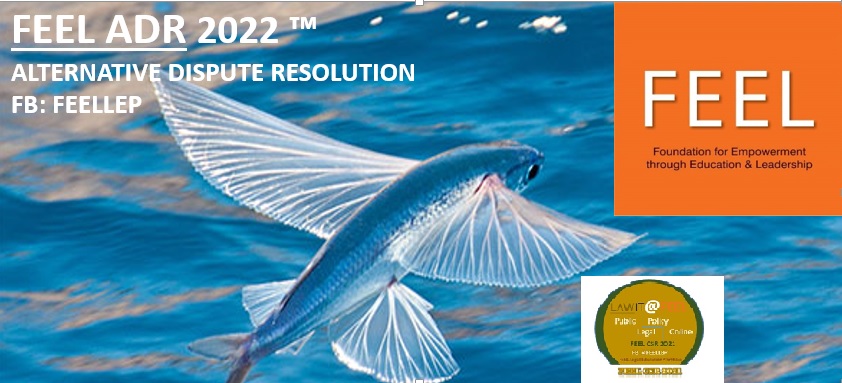 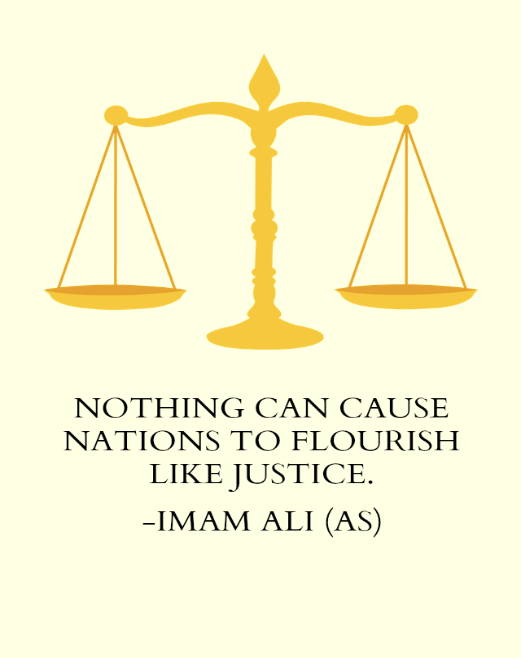 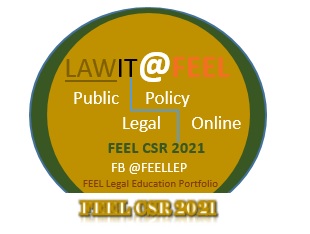 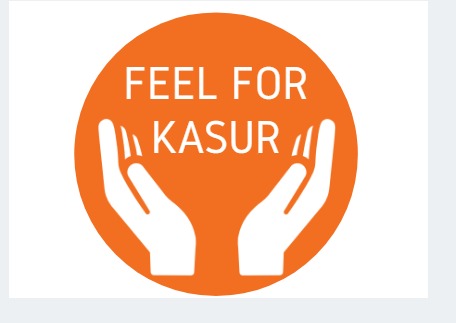 FEEL ALTERNATIVE DISPUTE RESOLUTION 
2022
Policy Proposal LAWIT@FEEL ADR 2022 
FB: FEELLEP
LAWIT@FEEL (FEEL Legal Education Portfolio) 

Doctor ‘imprisons, tortures’ sister for four years to deny inheritance in Lahore reported January 14, 2021
https://tribune.com.pk/story/2279988/doctor-imprisons-tortures-sister-for-four-years-to-deny-inheritance-in-lahore
 
Prime Minister Imran Khan of Islamic Republic of Pakistan addresses the 48th Session of the OIC Council of Foreign Ministers March 22, 2022
https://www.youtube.com/watch?v=wQSOVD5zaZs
Foundation for Empowerment through Education and Leadership (FEEL) ™    
Alternative Dispute Resolution ®
FEEL ADR 2022 © 						
wwww.feelsociety.org | info@feelsociety.org | www.facebook.com/FEELorg | www.facebook.com/FEELLEP
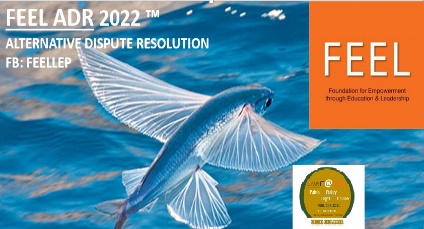 FEEL Legal Education Portfolio 
FB: @FEELLEP  LAWIT@FEEL
FEEL Legal Education Portfolio 
FB: @FEELLEP  LAWIT@FEEL
www.covid.gov.pk/public_service_message
FEEL ADR 2022
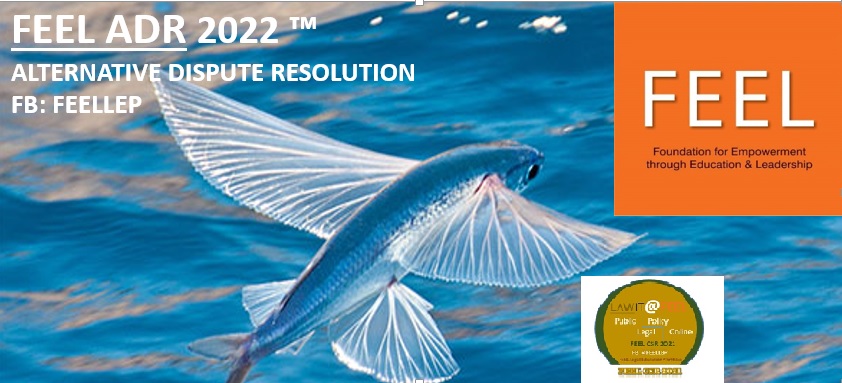 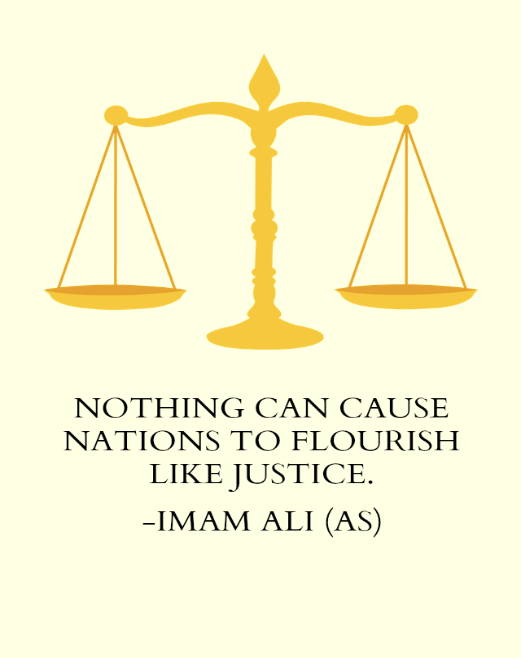 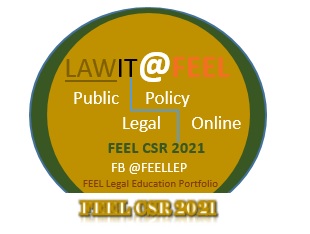 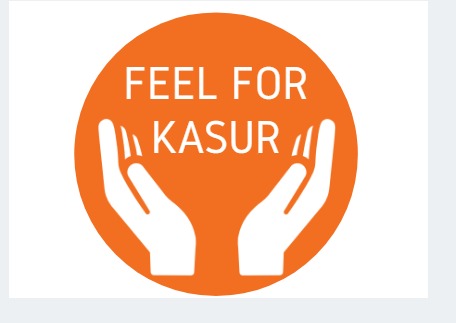 FEEL ALTERNATIVE DISPUTE RESOLUTION 
2022
Policy Proposal LAWIT@FEEL ADR 2022 
FB: FEELLEP
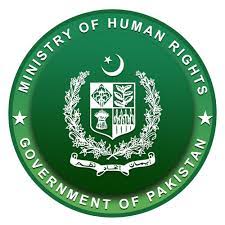 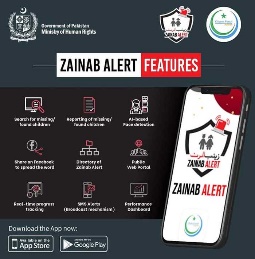 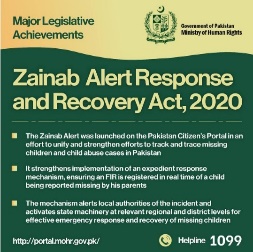 Legal Aid & Justice Authority Act 2020
Foundation for Empowerment through Education and Leadership (FEEL) ™    
Alternative Dispute Resolution ®
FEEL ADR 2022 © 						
wwww.feelsociety.org | info@feelsociety.org | www.facebook.com/FEELorg | www.facebook.com/FEELLEP
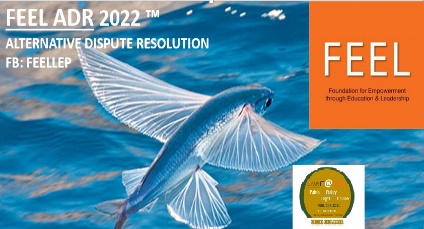 FEEL Legal Education Portfolio 
FB: @FEELLEP  LAWIT@FEEL
FEEL Legal Education Portfolio 
FB: @FEELLEP  LAWIT@FEEL
www.covid.gov.pk/public_service_message
FEEL ADR 2022
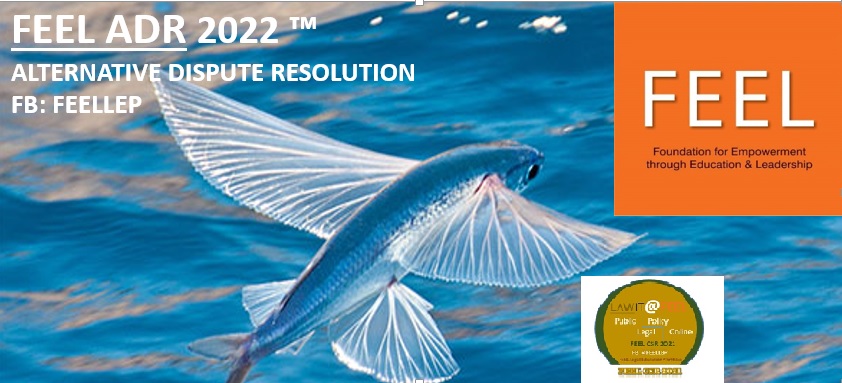 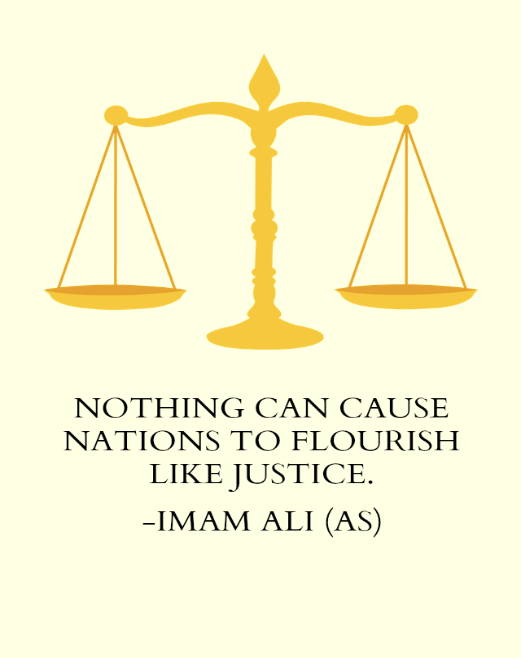 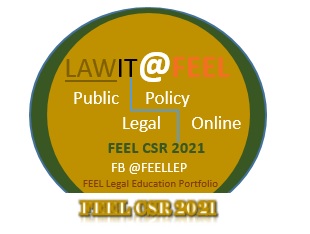 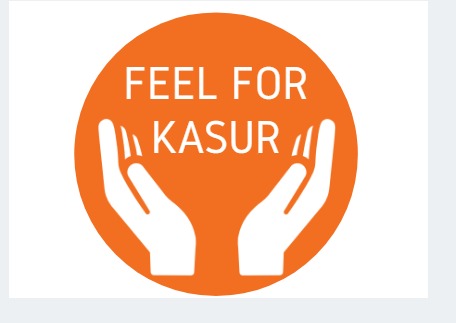 FEEL ALTERNATIVE DISPUTE RESOLUTION 
2022
Policy Proposal LAWIT@FEEL ADR 2022 
FB: FEELLEP
Council For Islamic Ideology, Islamic Republic of Pakistan

Points of Discussion 

Inheritance Laws between Siblings (Islamic – NOT sects based) – Surah An Nisa Ayat No. 179 The Noble Quran 

Women’s Voting Rights (Demographic – NOT castes based) – Legislation and Policy 

Children’s Protection Rights (Fundamental – NOT gender based) – Acts and Apps
Foundation for Empowerment through Education and Leadership (FEEL) ™    
Alternative Dispute Resolution ®
FEEL ADR 2022 © 						
wwww.feelsociety.org | info@feelsociety.org | www.facebook.com/FEELorg | www.facebook.com/FEELLEP
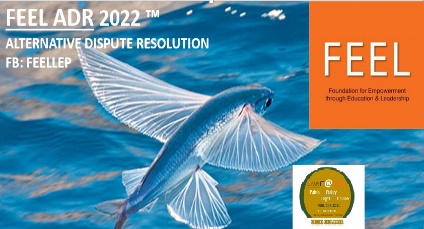 FEEL Legal Education Portfolio 
FB: @FEELLEP  LAWIT@FEEL
FEEL Legal Education Portfolio 
FB: @FEELLEP  LAWIT@FEEL
www.covid.gov.pk/public_service_message
FEEL ADR 2022
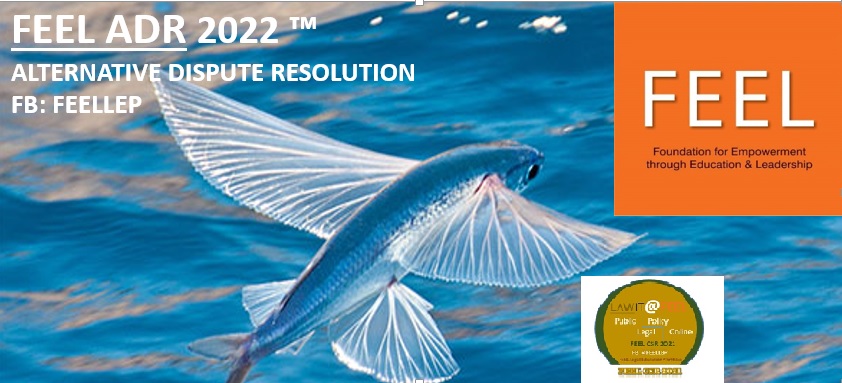 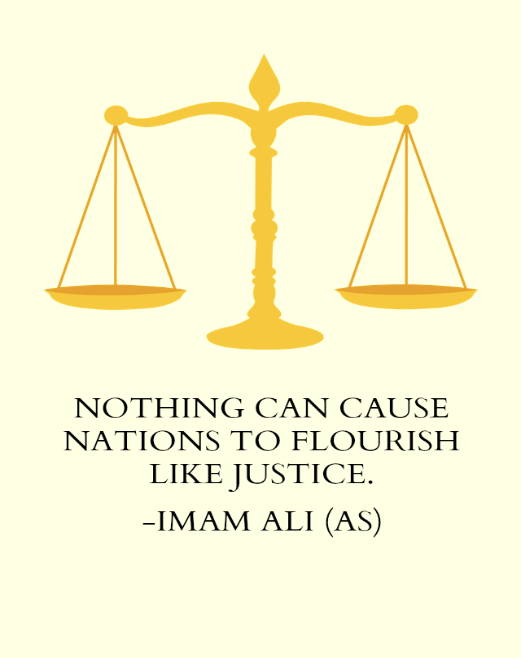 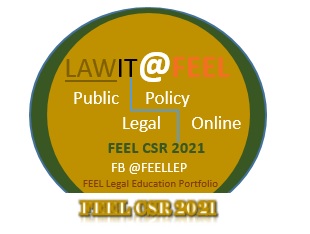 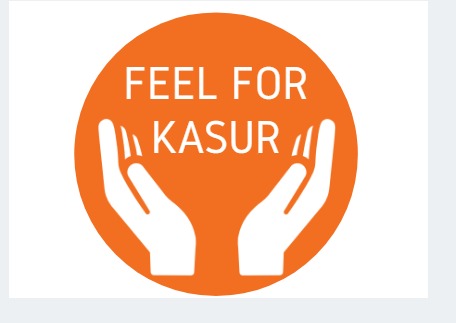 FEEL ALTERNATIVE DISPUTE RESOLUTION 
2022
Policy Proposal LAWIT@FEEL ADR 2022 
FB: FEELLEP
Office of Ombudsman, Government of Punjab

Points of Discussion 

Women’s Rights Violations (Inheritance – NOT guardianship based) Mental Health Centres

Torture and Harassment (Physical – NOT abstract based) Drugs and Procedures

Tangible and Intangible Property (Rights – NOT favor based) Personal and Business
Foundation for Empowerment through Education and Leadership (FEEL) ™    
Alternative Dispute Resolution ®
FEEL ADR 2022 © 						
wwww.feelsociety.org | info@feelsociety.org | www.facebook.com/FEELorg | www.facebook.com/FEELLEP
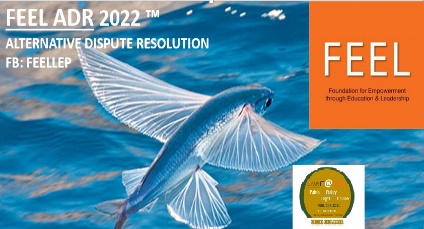 FEEL Legal Education Portfolio 
FB: @FEELLEP  LAWIT@FEEL
FEEL Legal Education Portfolio 
FB: @FEELLEP  LAWIT@FEEL
www.covid.gov.pk/public_service_message
FEEL ADR 2022
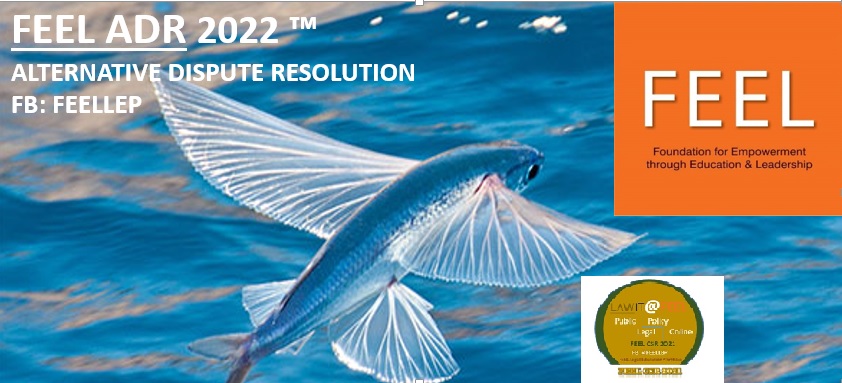 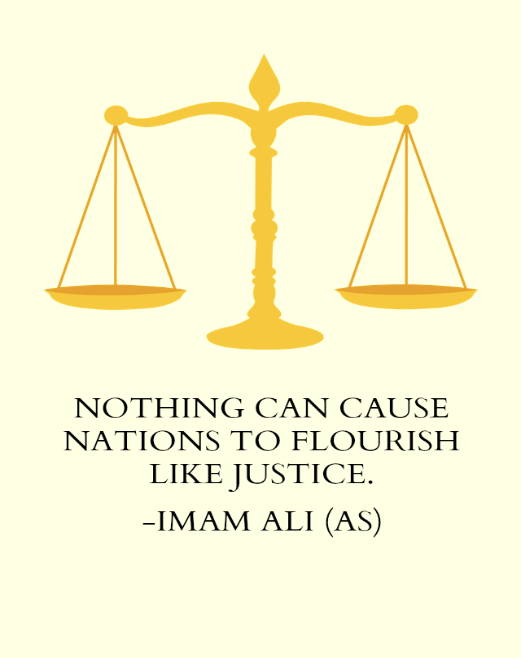 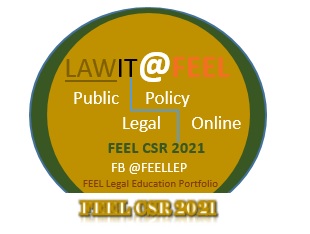 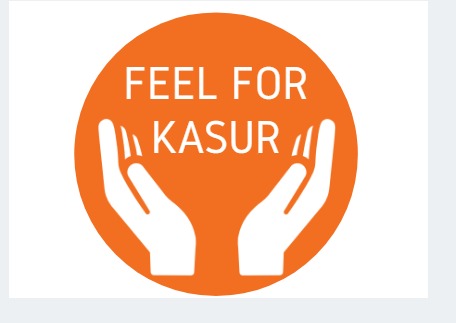 FEEL ALTERNATIVE DISPUTE RESOLUTION 
2022
Policy Proposal LAWIT@FEEL ADR 2022 
FB: FEELLEP
FEEL Corporate Social Responsibility (CSR) 

Is a platform that provides education on
 
Inheritance Laws and Public Policy

Electoral Policy and Women’s Rights to Vote 

Rights Based Legislation and Information Technology
Foundation for Empowerment through Education and Leadership (FEEL) ™    
Alternative Dispute Resolution ®
FEEL ADR 2022 © 						
wwww.feelsociety.org | info@feelsociety.org | www.facebook.com/FEELorg | www.facebook.com/FEELLEP
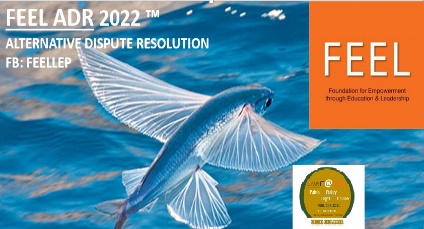 FEEL Legal Education Portfolio 
FB: @FEELLEP  LAWIT@FEEL
FEEL Legal Education Portfolio 
FB: @FEELLEP  LAWIT@FEEL
www.covid.gov.pk/public_service_message
FEEL ADR 2022
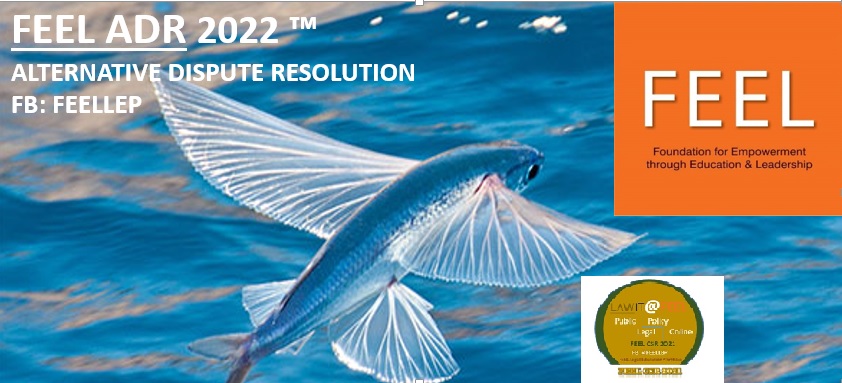 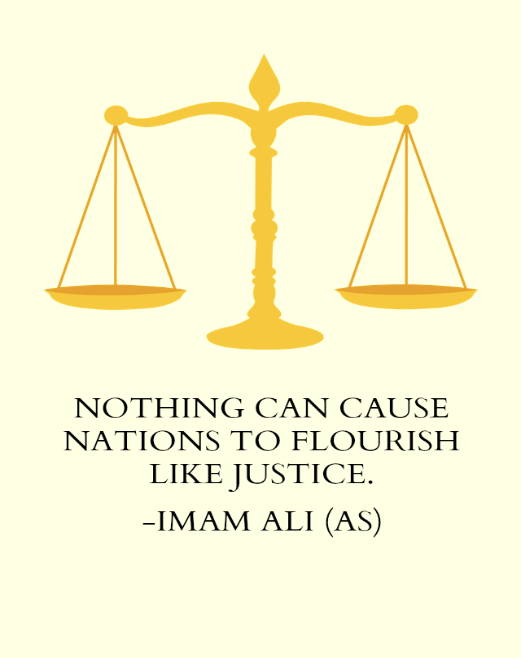 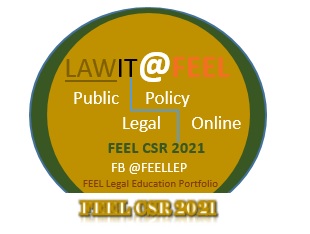 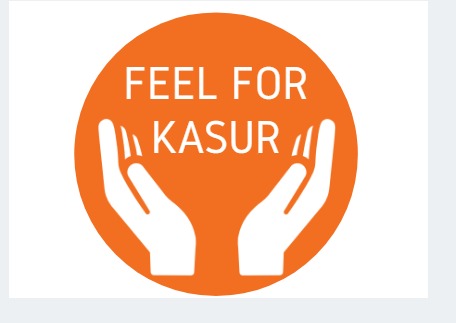 FEEL ALTERNATIVE DISPUTE RESOLUTION 
2022
Policy Proposal LAWIT@FEEL ADR 2022 
FB: FEELLEP
FEEL Alternative Dispute Resolution (ADR)

Is a platform that provides education on

Law and Procedure 

Policy and Policing

Legal Aid and Justice
Foundation for Empowerment through Education and Leadership (FEEL) ™    
Alternative Dispute Resolution ®
FEEL ADR 2022 © 						
wwww.feelsociety.org | info@feelsociety.org | www.facebook.com/FEELorg | www.facebook.com/FEELLEP
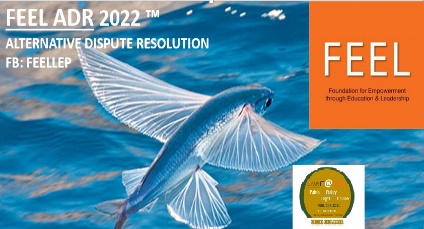 FEEL Legal Education Portfolio 
FB: @FEELLEP  LAWIT@FEEL
FEEL Legal Education Portfolio 
FB: @FEELLEP  LAWIT@FEEL
www.covid.gov.pk/public_service_message
FEEL ADR 2022
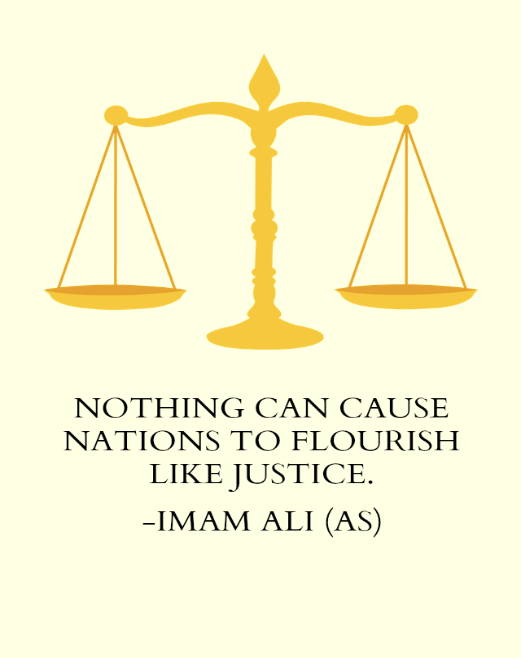 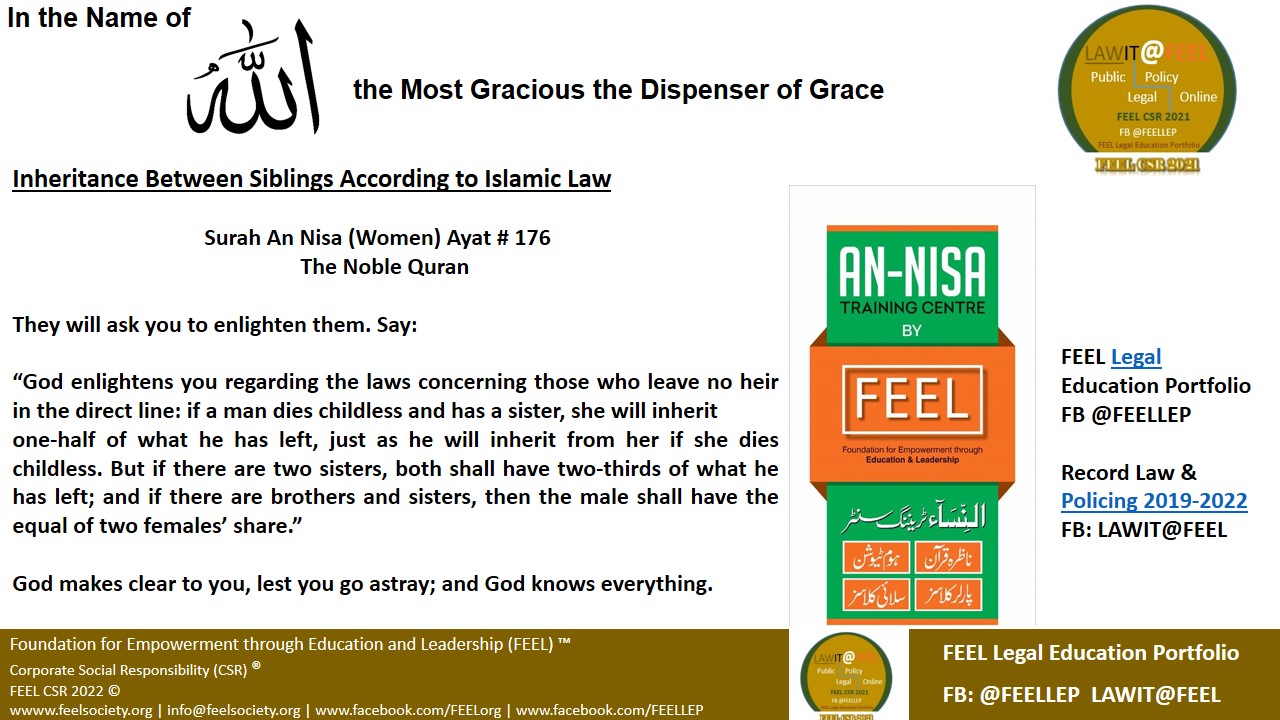 FEEL ALTERNATIVE DISPUTE RESOLUTION 
2022
Policy Proposal LAWIT@FEEL ADR 2022 
FB: FEELLEP
Public Policy FEEL ADR 2023
Law and Procedure
Policy and Policing
Legal Aid and Justice

Inheritance between siblings according to Islamic Law
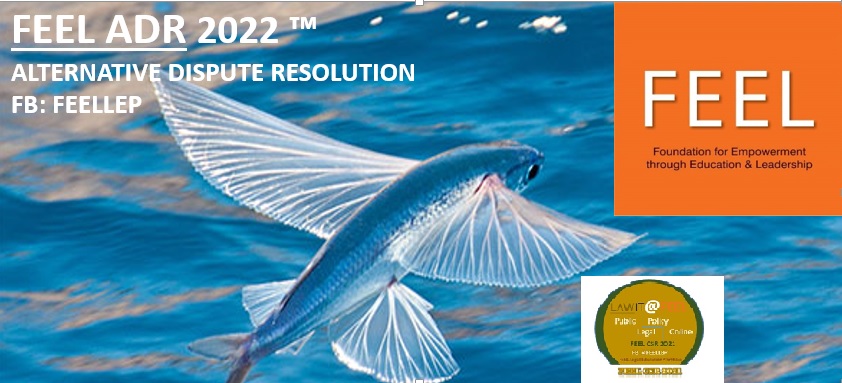 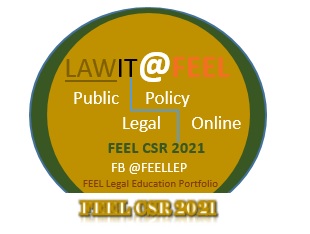 Foundation for Empowerment through Education and Leadership (FEEL) ™    
Alternative Dispute Resolution ®
FEEL ADR 2022 © 						
wwww.feelsociety.org | info@feelsociety.org | www.facebook.com/FEELorg | www.facebook.com/FEELLEP
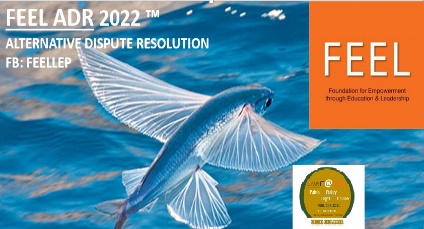 FEEL Legal Education Portfolio 
FB: @FEELLEP  LAWIT@FEEL
FEEL Legal Education Portfolio 
FB: @FEELLEP  LAWIT@FEEL
www.covid.gov.pk/public_service_message
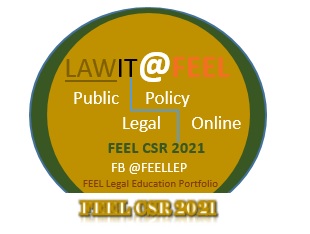 FEEL ADR 2022
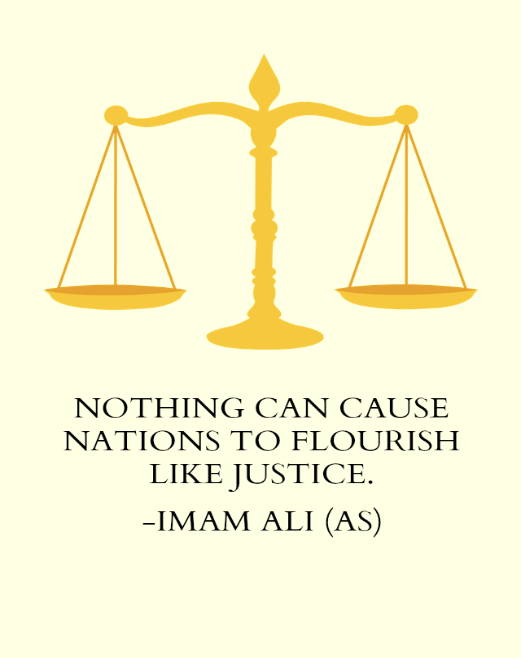 Public Policy FEEL ADR 2022
Law and Procedure
Police and Policing
Legal Aid and Justice

Inheritance between siblings according to Islamic Law

Ministry of Human Rights, Federal Government, Islamic Republic of Pakistan

Legal Advice on Human Rights Violations Helpline (1099)

Legal advice to be provided by the helpline taskforce with regards to Islamic Law of Inheritance between Siblings  

Capacity building of the taskforce to provide Immediate Redressal in case of Violations of Human Rights Against Women regarding their Inheritance Rights
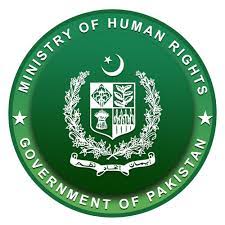 FEEL ALTERNATIVE DISPUTE RESOLUTION 
2022
Policy Proposal LAWIT@FEEL ADR 2022 
FB: FEELLEP
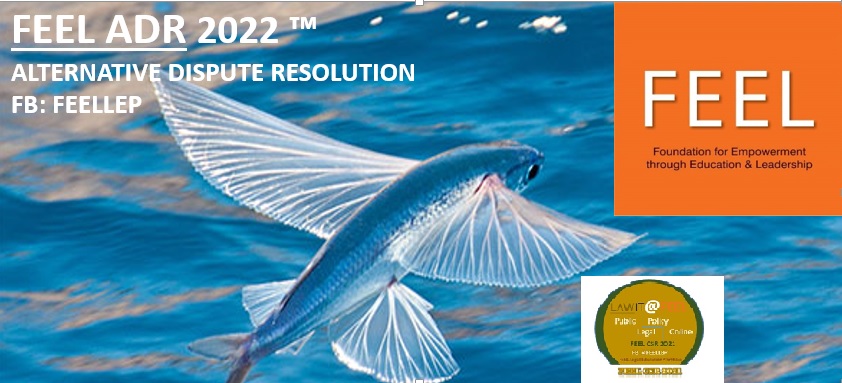 Foundation for Empowerment through Education and Leadership (FEEL) ™    
Alternative Dispute Resolution ®
FEEL ADR 2022 © 						
wwww.feelsociety.org | info@feelsociety.org | www.facebook.com/FEELorg | www.facebook.com/FEELLEP
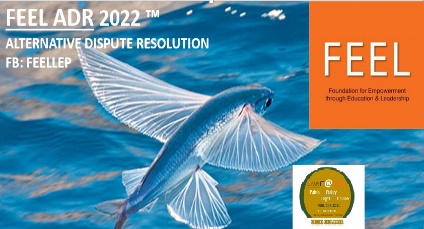 FEEL Legal Education Portfolio 
FB: @FEELLEP  LAWIT@FEEL
FEEL Legal Education Portfolio 
FB: @FEELLEP  LAWIT@FEEL
www.covid.gov.pk/public_service_message
FEEL ADR 2022
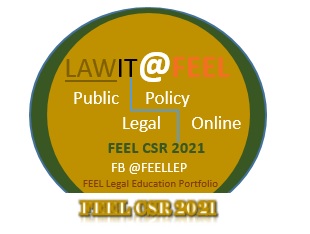 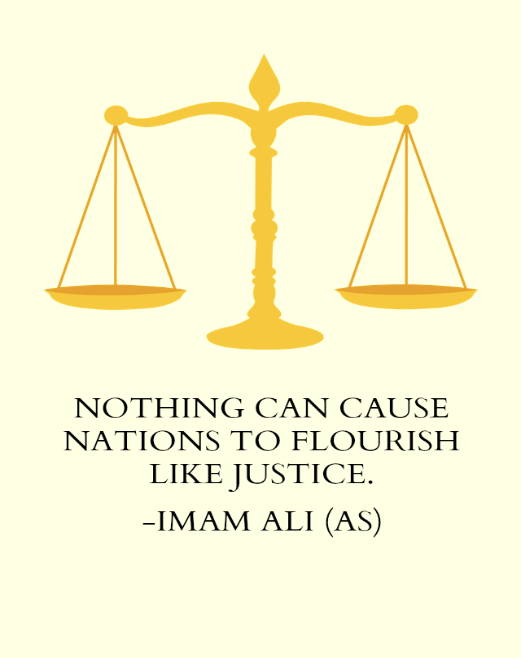 Public Policy FEEL ADR 2022
LAWIT@FEEL FEEL Legal Education Portfolio
FEEL ALTERNATIVE DISPUTE RESOLUTION 
2022
Policy Proposal LAWIT@FEEL ADR 2022 
FB: FEELLEP
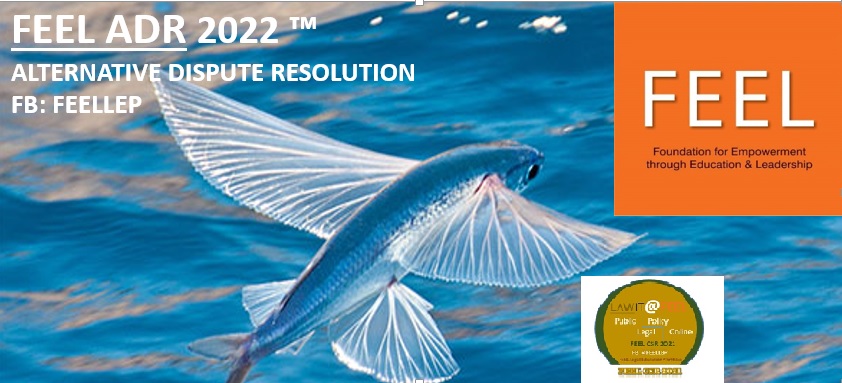 Foundation for Empowerment through Education and Leadership (FEEL) ™    
Alternative Dispute Resolution ®
FEEL ADR 2022 © 						
wwww.feelsociety.org | info@feelsociety.org | www.facebook.com/FEELorg | www.facebook.com/FEELLEP
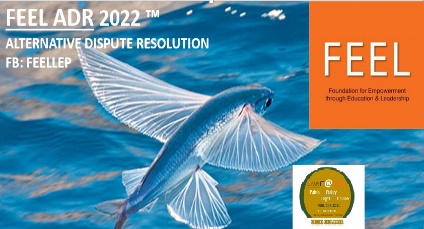 FEEL Legal Education Portfolio 
FB: @FEELLEP  LAWIT@FEEL
FEEL Legal Education Portfolio 
FB: @FEELLEP  LAWIT@FEEL
www.covid.gov.pk/public_service_message
FEEL ADR 2022
Mental Health – Clinical
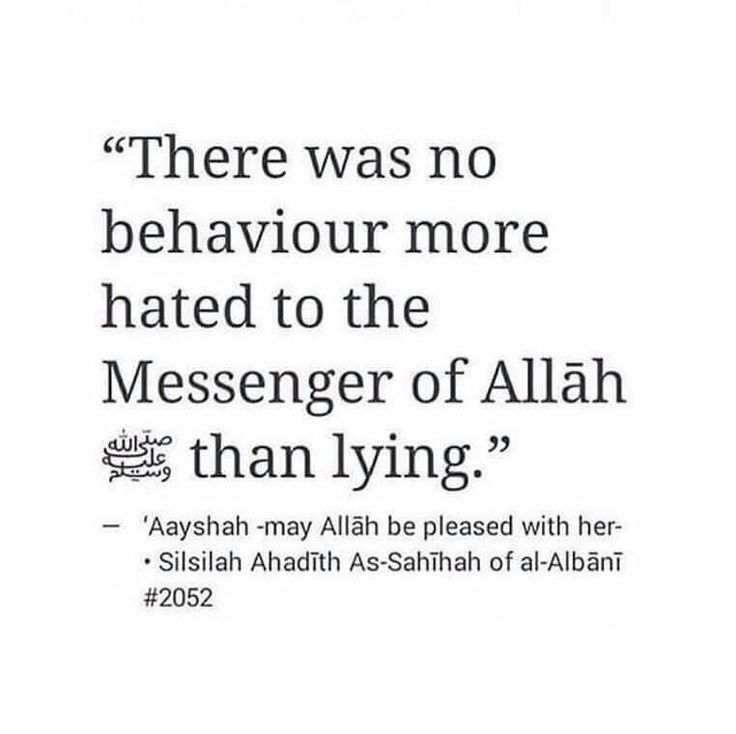 “She added that owing to his influence, her brother had prepared documents in which she was deemed to be mentally –ill.” Shabnam added.

https://tribune.com.pk/story/2279988/doctor-imprisons-tortures-sister-for-four-years-to-deny-inheritance-in-lahore
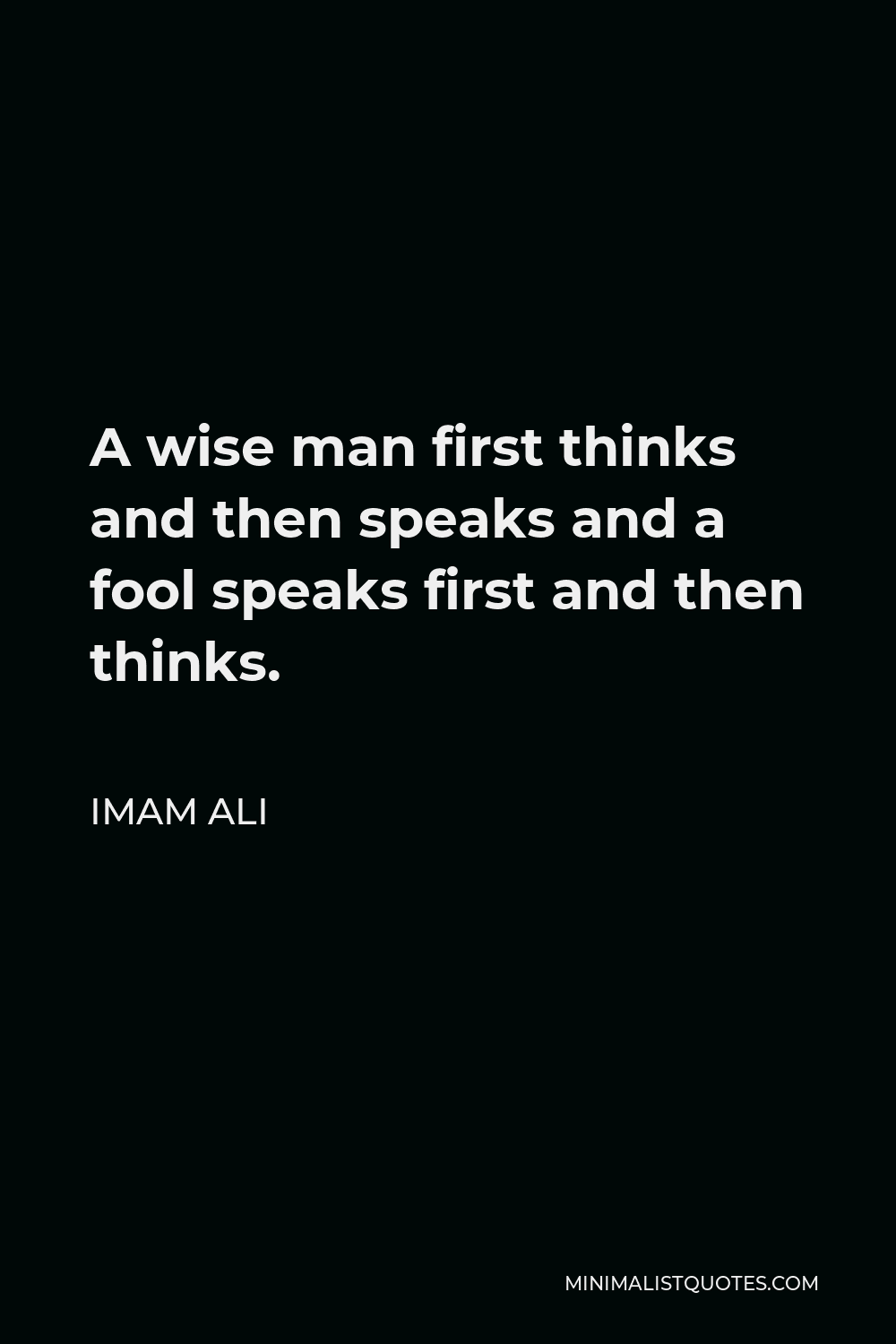 Foundation for Empowerment through Education and Leadership (FEEL) ™    
Alternative Dispute Resolution ®
FEEL ADR 2022 © 						
wwww.feelsociety.org | info@feelsociety.org | www.facebook.com/FEELorg | www.facebook.com/FEELLEP
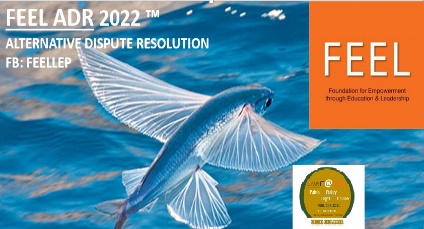 FEEL Legal Education Portfolio 
FB: @FEELLEP  LAWIT@FEEL
FEEL Legal Education Portfolio 
FB: @FEELLEP  LAWIT@FEEL
www.covid.gov.pk/public_service_message
FEEL ADR 2022
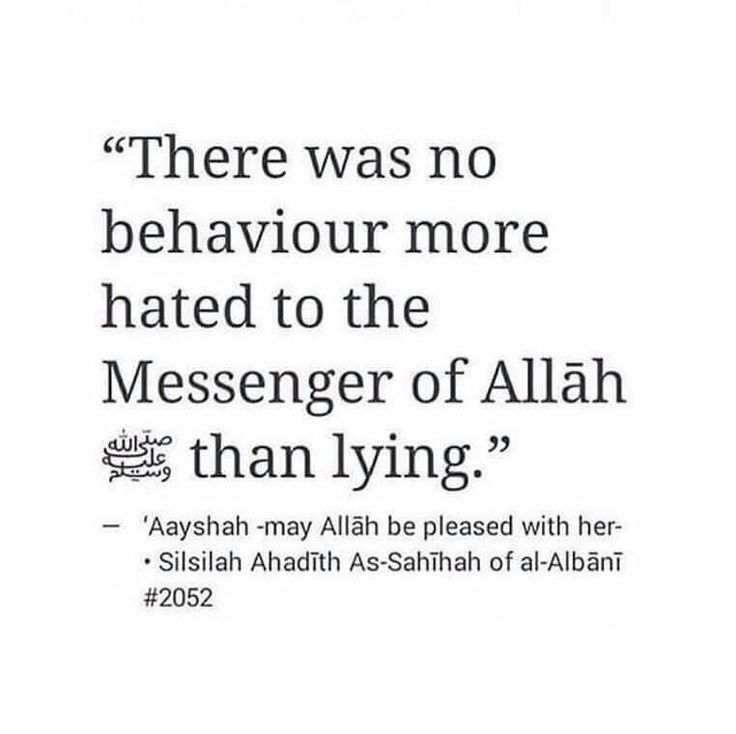 Mental Health – Clinical
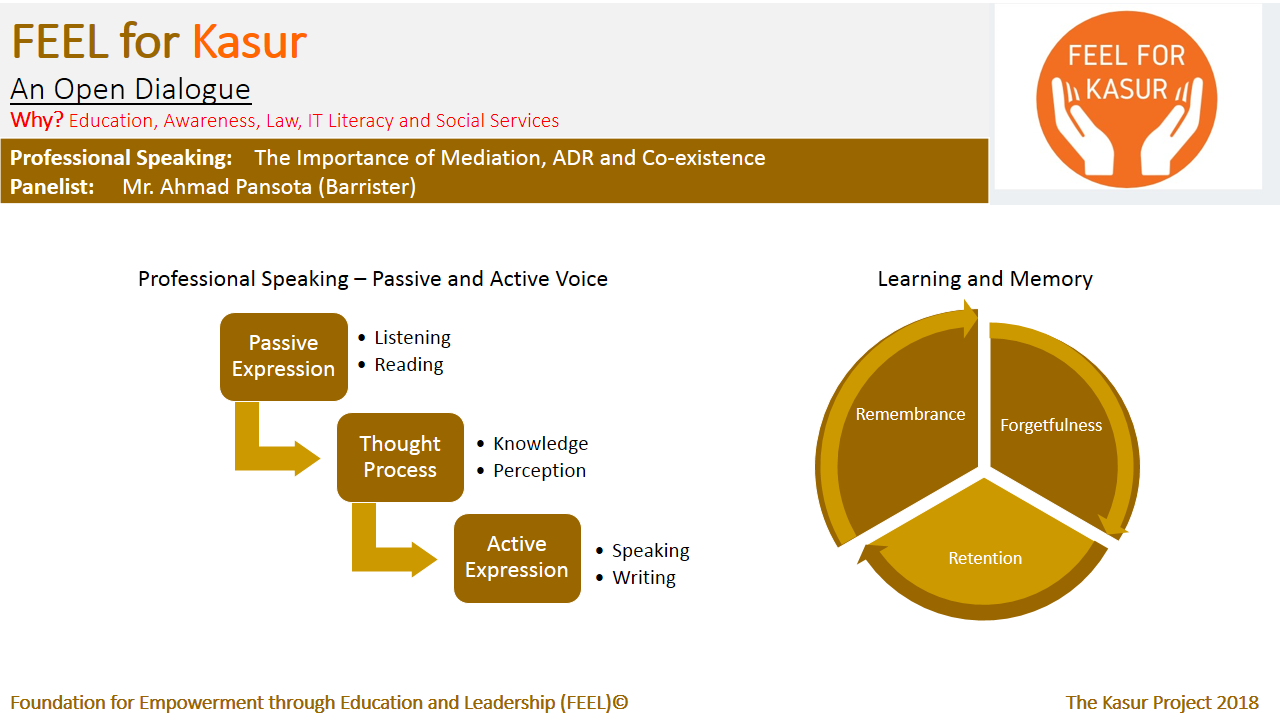 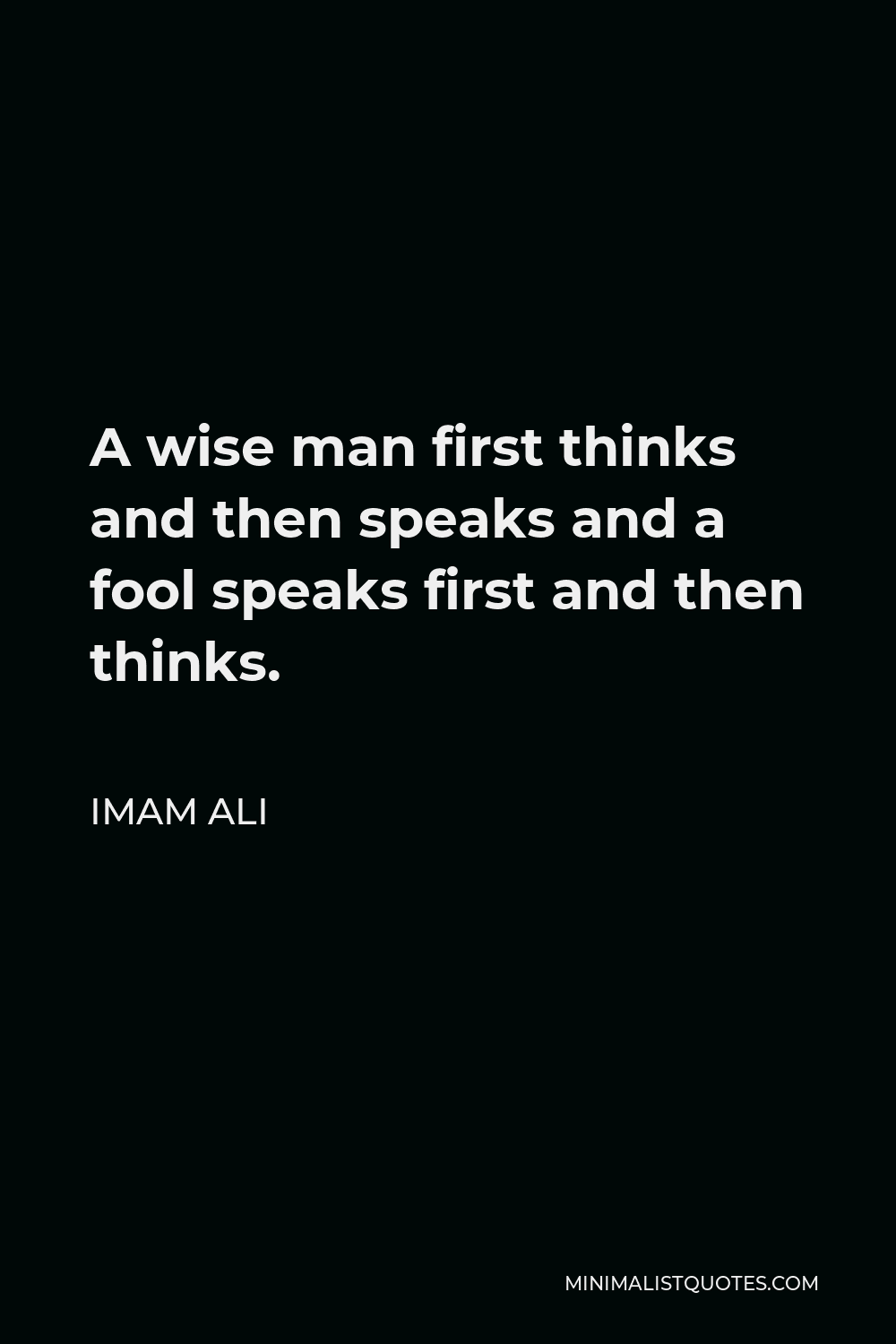 Foundation for Empowerment through Education and Leadership (FEEL) ™    
Alternative Dispute Resolution ®
FEEL ADR 2022 © 						
wwww.feelsociety.org | info@feelsociety.org | www.facebook.com/FEELorg | www.facebook.com/FEELLEP
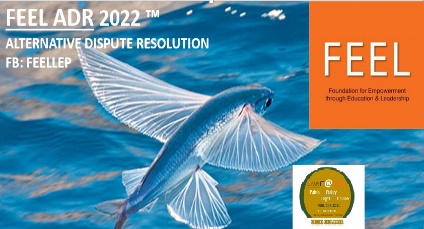 FEEL Legal Education Portfolio 
FB: @FEELLEP  LAWIT@FEEL
FEEL Legal Education Portfolio 
FB: @FEELLEP  LAWIT@FEEL
www.covid.gov.pk/public_service_message
FEEL ADR 2022
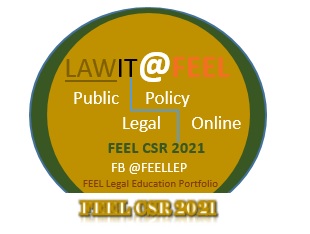 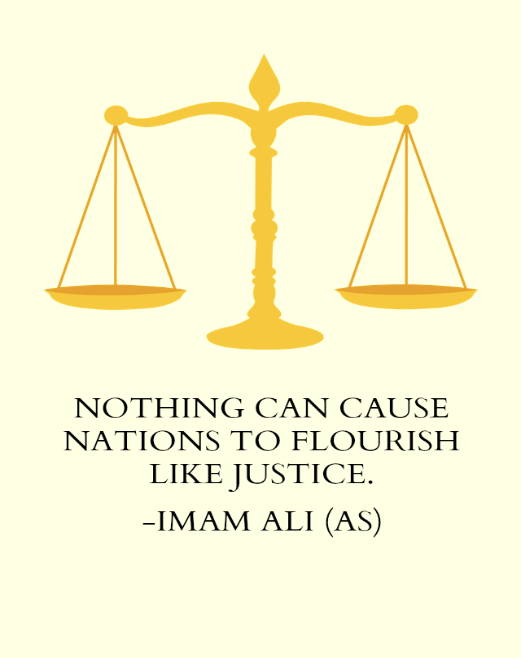 Public Policy FEEL ADR 2022
LAWIT@FEEL FEEL Legal Education Portfolio
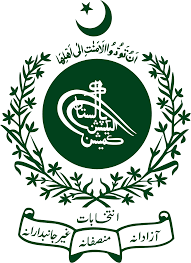 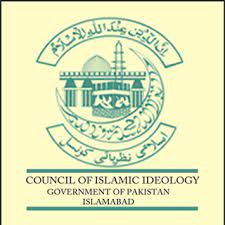 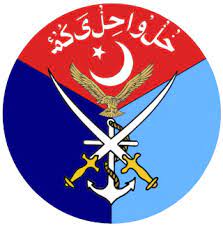 FEEL ALTERNATIVE DISPUTE RESOLUTION 
2022
Policy Proposal LAWIT@FEEL ADR 2022 
FB: FEELLEP
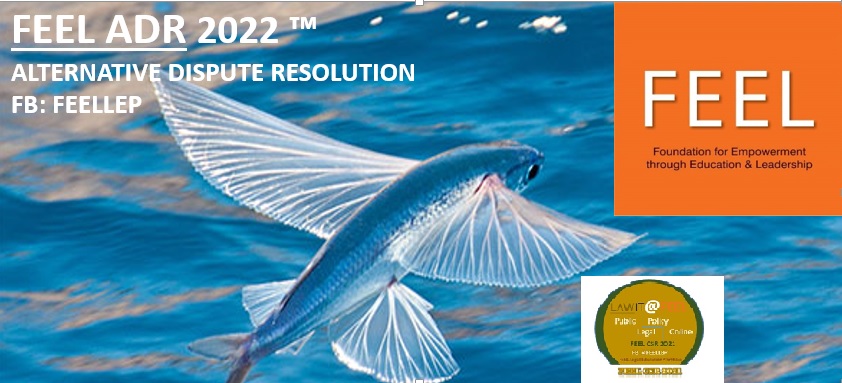 Foundation for Empowerment through Education and Leadership (FEEL) ™    
Alternative Dispute Resolution ®
FEEL ADR 2022 © 						
wwww.feelsociety.org | info@feelsociety.org | www.facebook.com/FEELorg | www.facebook.com/FEELLEP
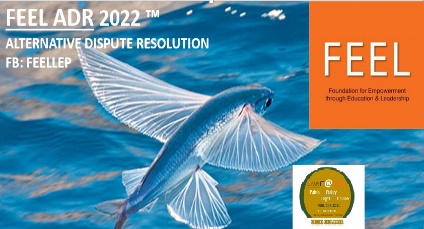 FEEL Legal Education Portfolio 
FB: @FEELLEP  LAWIT@FEEL
FEEL Legal Education Portfolio 
FB: @FEELLEP  LAWIT@FEEL
www.covid.gov.pk/public_service_message
FEEL ADR 2022
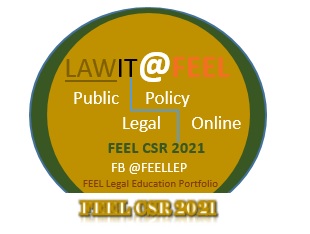 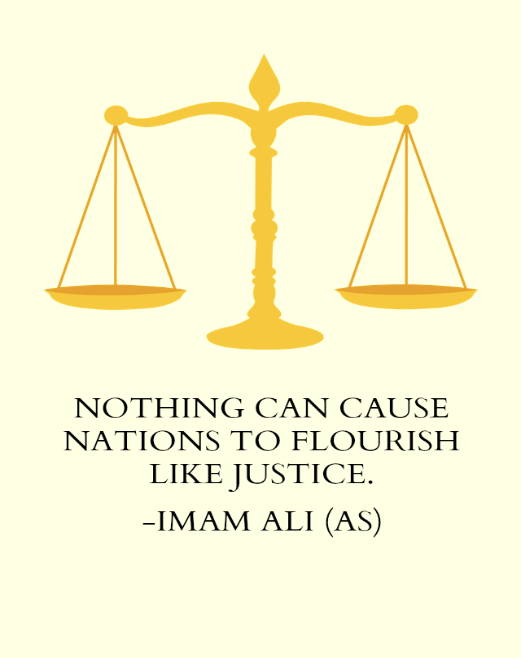 Public Policy FEEL ADR 2022
LAWIT@FEEL FEEL Legal Education Portfolio
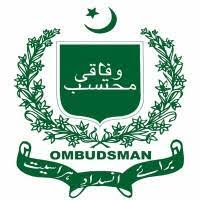 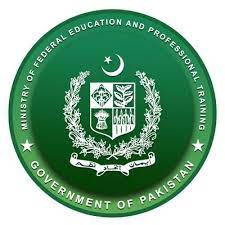 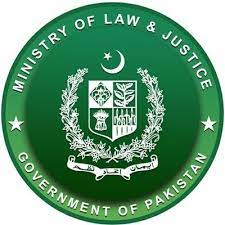 FEEL ALTERNATIVE DISPUTE RESOLUTION 
2022
Policy Proposal LAWIT@FEEL ADR 2022 
FB: FEELLEP
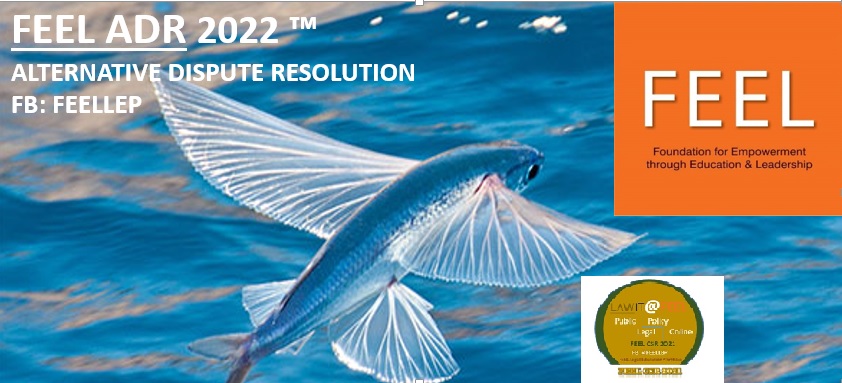 Foundation for Empowerment through Education and Leadership (FEEL) ™    
Alternative Dispute Resolution ®
FEEL ADR 2022 © 						
wwww.feelsociety.org | info@feelsociety.org | www.facebook.com/FEELorg | www.facebook.com/FEELLEP
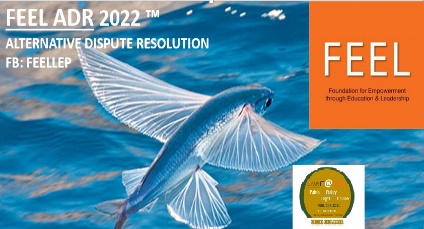 FEEL Legal Education Portfolio 
FB: @FEELLEP  LAWIT@FEEL
FEEL Legal Education Portfolio 
FB: @FEELLEP  LAWIT@FEEL
www.covid.gov.pk/public_service_message
FEEL ADR 2022
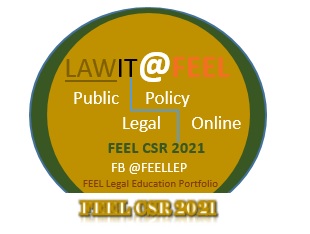 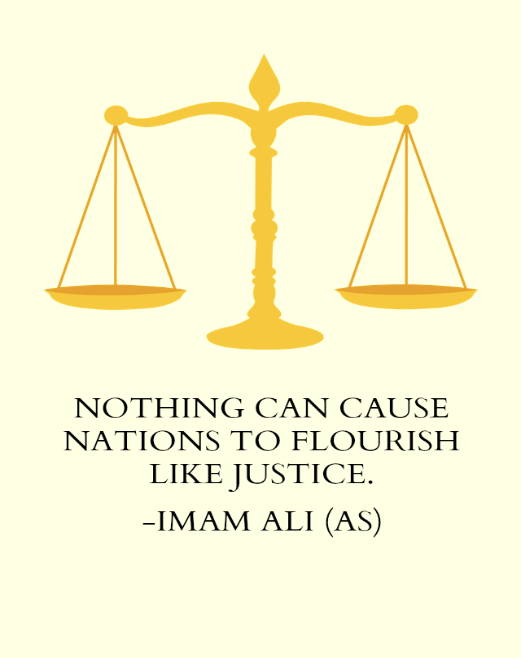 Public Policy FEEL ADR 2022
LAWIT@FEEL FEEL Legal Education Portfolio
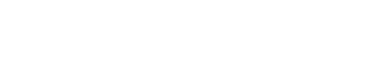 FEEL ALTERNATIVE DISPUTE RESOLUTION 
2022
Policy Proposal LAWIT@FEEL ADR 2022 
FB: FEELLEP
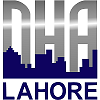 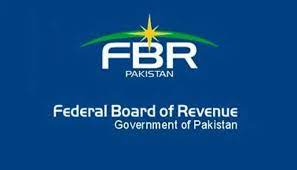 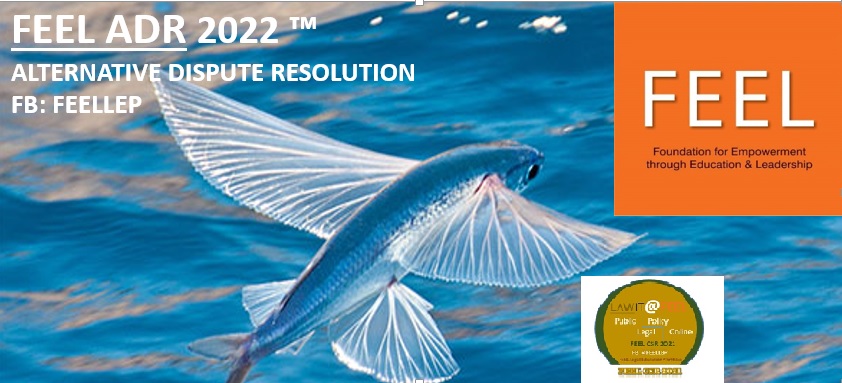 Foundation for Empowerment through Education and Leadership (FEEL) ™    
Alternative Dispute Resolution ®
FEEL ADR 2022 © 						
wwww.feelsociety.org | info@feelsociety.org | www.facebook.com/FEELorg | www.facebook.com/FEELLEP
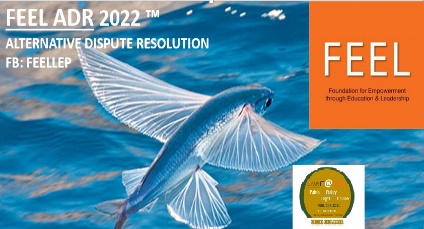 FEEL Legal Education Portfolio 
FB: @FEELLEP  LAWIT@FEEL
FEEL Legal Education Portfolio 
FB: @FEELLEP  LAWIT@FEEL
www.covid.gov.pk/public_service_message
FEEL ADR 2023
1st May 2022
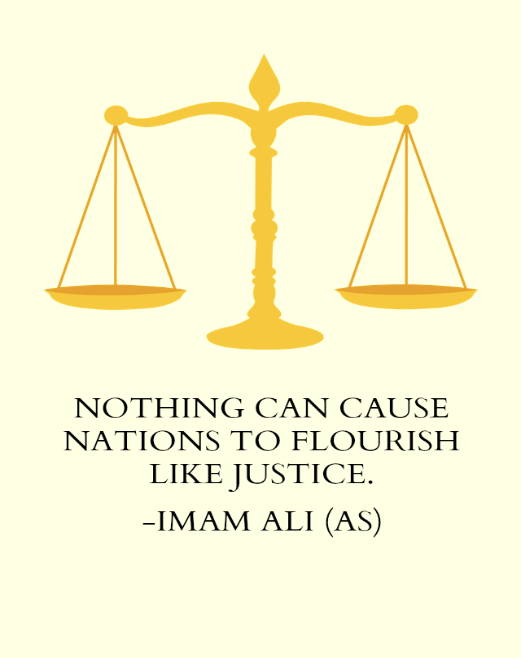 Reviving Sunnah
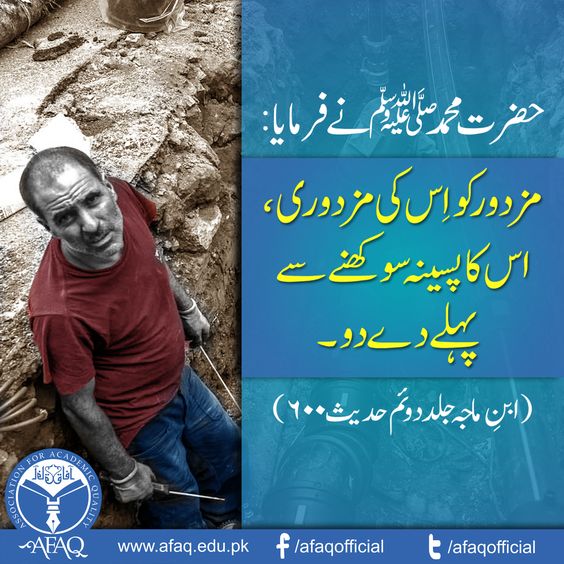 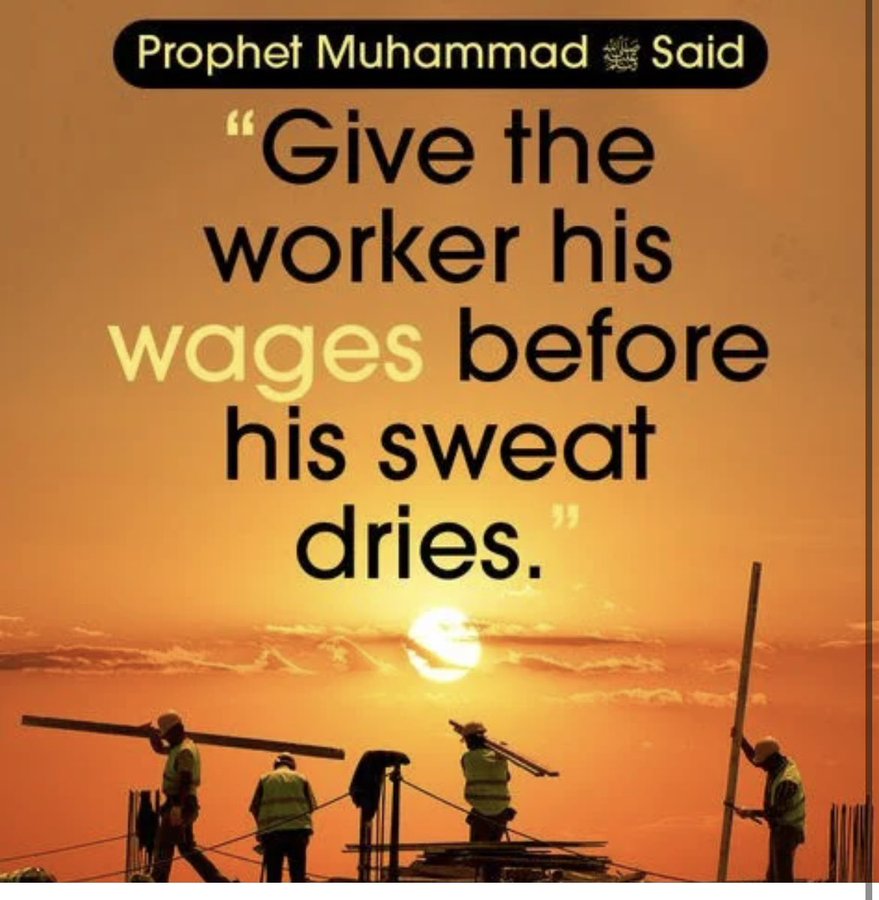 FEEL ALTERNATIVE DISPUTE RESOLUTION 
2022
Policy Proposal LAWIT@FEEL ADR 2022 
FB: FEELLEP
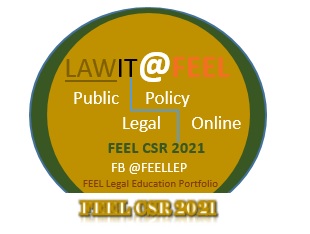 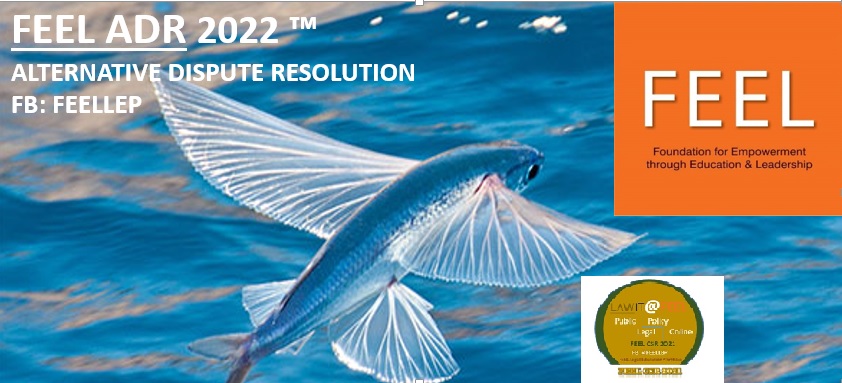 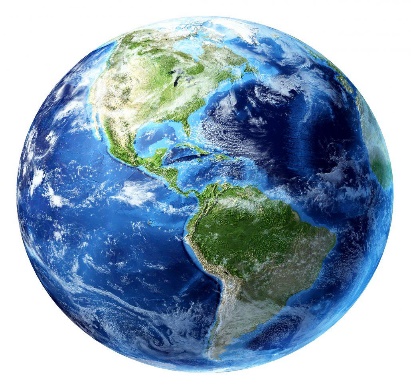 International Labour Day
1st May 2023
Public Policy
LAWIT@FEEL
Foundation for Empowerment through Education and Leadership (FEEL) ™    
Alternative Dispute Resolution ®
FEEL ADR 2022 © 						
wwww.feelsociety.org | info@feelsociety.org | www.facebook.com/FEELorg | www.facebook.com/FEELLEP
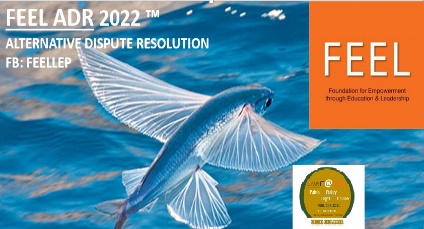 FEEL Legal Education Portfolio 
FB: @FEELLEP  LAWIT@FEEL
FEEL Legal Education Portfolio 
FB: @FEELLEP  LAWIT@FEEL
www.covid.gov.pk/public_service_message